หน่วยการเรียนรู้ที่ ๔ สมบัติของวัสดุรอบตัวเรา
แผนผังหัวข้อหน่วยการเรียนรู้
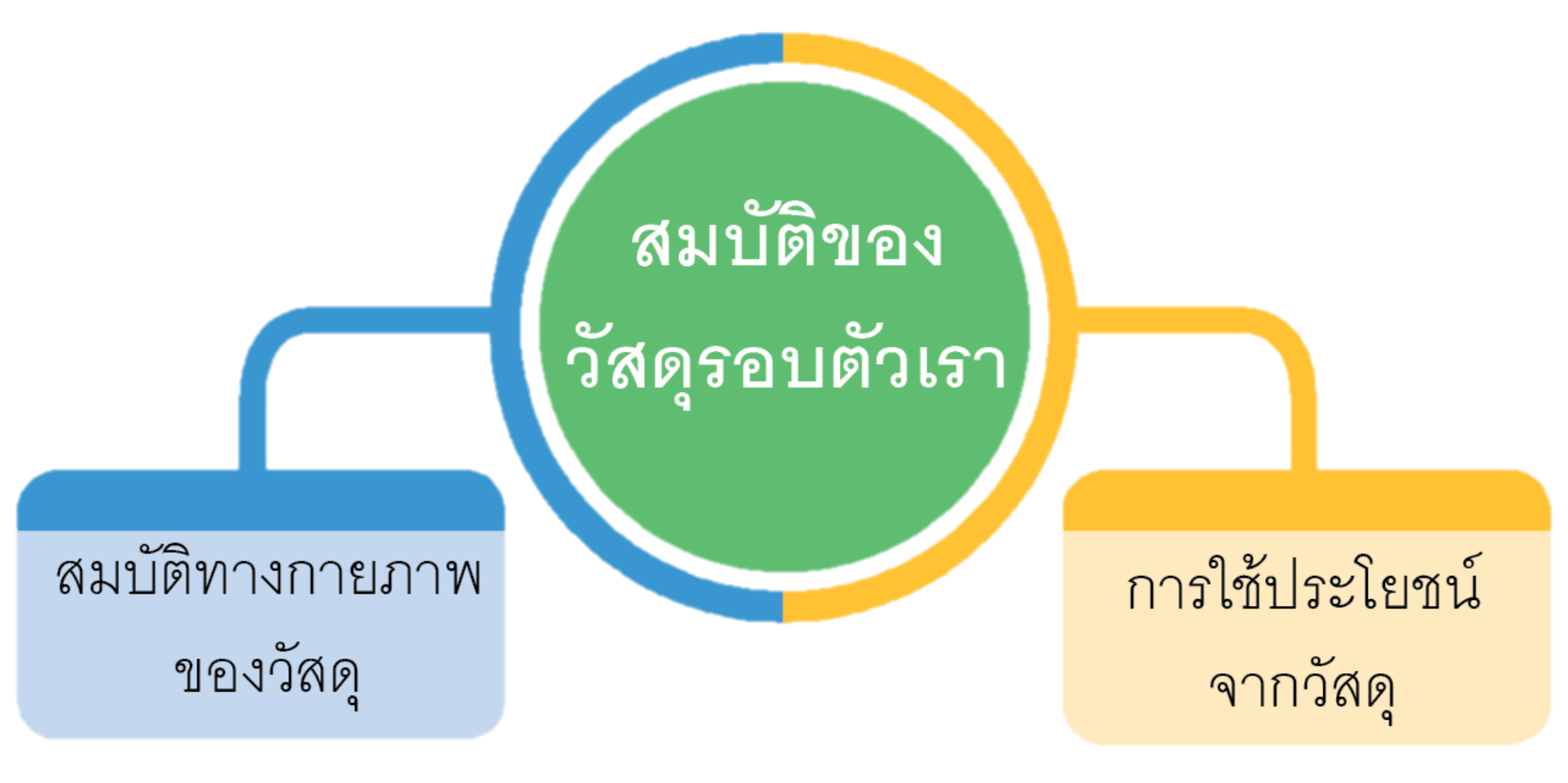 1
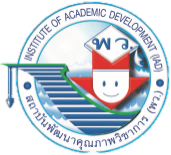 สมบัติของวัสดุรอบตัวเรา
ป.๔
วิทยาศาสตร์และเทคโนโลยี
๑.
สมบัติทางกายภาพของวัสดุ
สิ่งของรอบตัวเราทำจากวัสดุต่าง ๆ ได้แก่ ผ้า แก้ว พลาสติก ยาง ไม้ อิฐ หิน กระดาษ โลหะ ซึ่งวัสดุเหล่านี้มีสมบัติทางกายภาพบางอย่าง เหมือนกัน บางอย่างแตกต่างกัน วัสดุประเภทแก้วและไม้ต่างก็มี
ความแข็งเหมือนกัน แต่แก้วแตกง่ายกว่าไม้
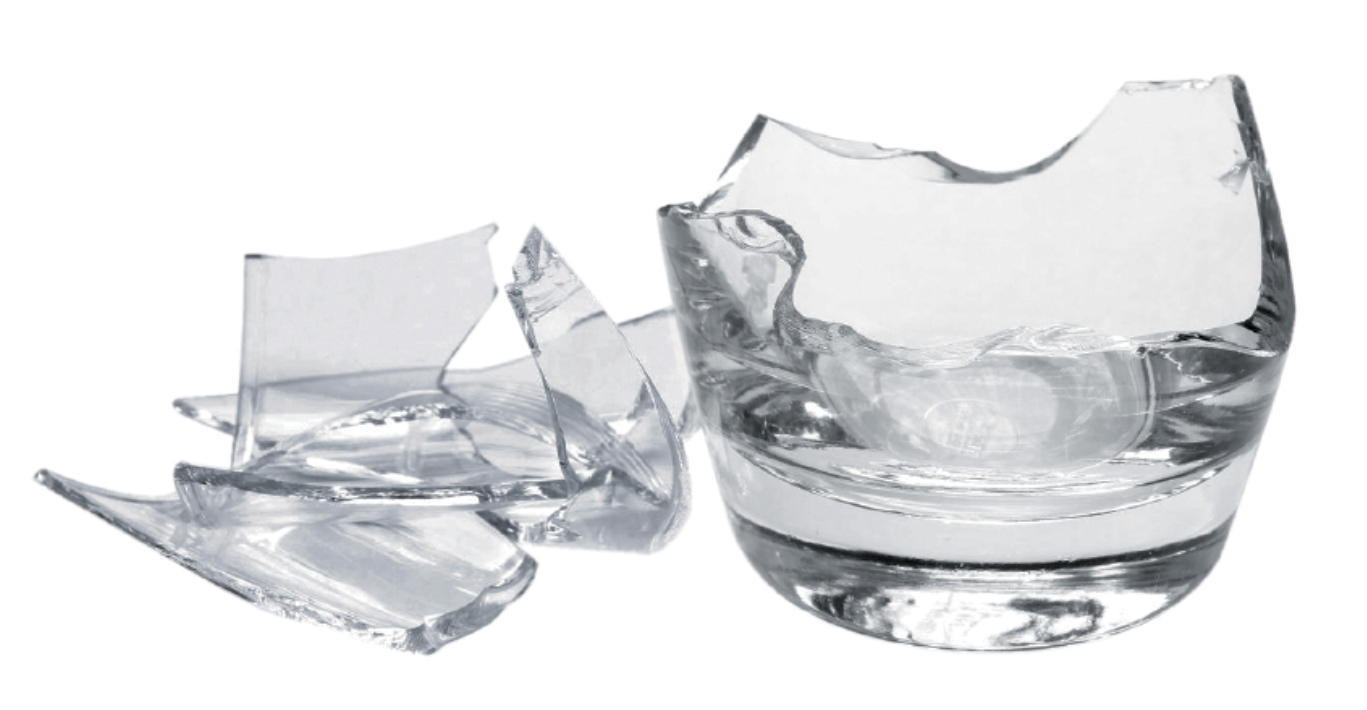 2
แก้วเป็นวัสดุที่มีความแข็ง แต่แตกง่าย
วัสดุแต่ละชนิดมีความแข็งแตกต่างกัน วัสดุชนิดใดที่ทนต่อแรงขูดขีด 
เราเรียกวัสดุนั้นว่าเป็นวัสดุที่มีความแข็ง โดยวัสดุที่มีความแข็งมากกว่าจะขูดวัสดุที่มีความแข็งน้อยกว่าให้เป็นรอยได้ เช่น เมื่อนำตะปูขูดบนแผ่นพลาสติก พบว่ามีรอยขูดบนแผ่นพลาสติก แสดงว่าตะปูมีความแข็งมากกว่าแผ่นพลาสติก หรือเมื่อนำตะปูขูดบนไม้บรรทัดเหล็ก พบว่าไม่มีรอยขูดบนไม้บรรทัดเหล็ก แสดงว่าตะปูกับไม้บรรทัดเหล็กมีความแข็งไม่แตกต่างกัน
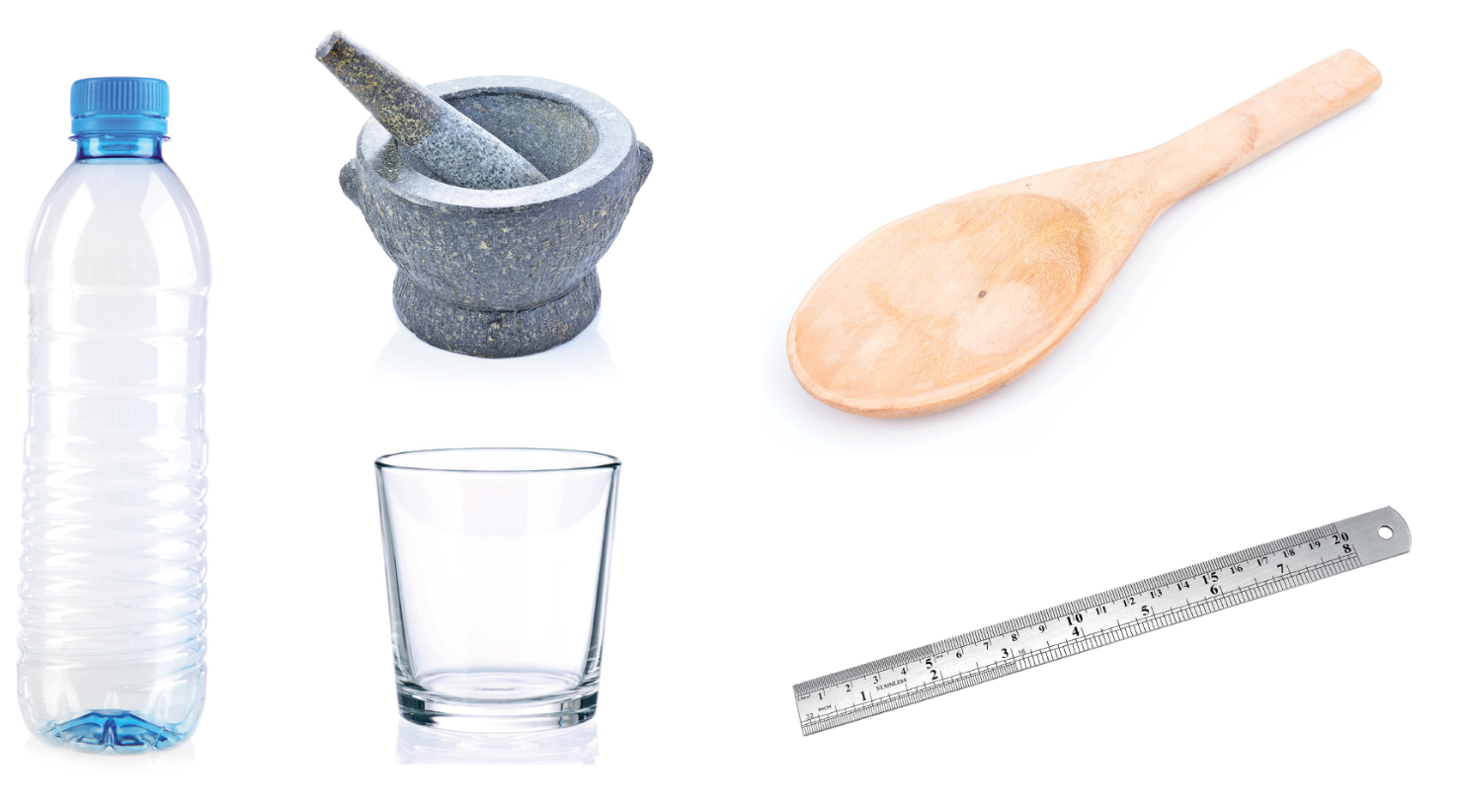 3
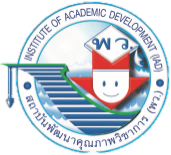 ป.๔
นอกจากวัสดุจะมีสมบัติด้านความแข็งแล้ว วัสดุบางชนิดยังมีสมบัติ ด้านสภาพยืดหยุ่น เช่น เด็ก ๆ กระโดดบนแทรมโพลีน ซึ่งเป็นเครื่องเล่น ที่ทำจากยาง
วิทยาศาสตร์และเทคโนโลยี
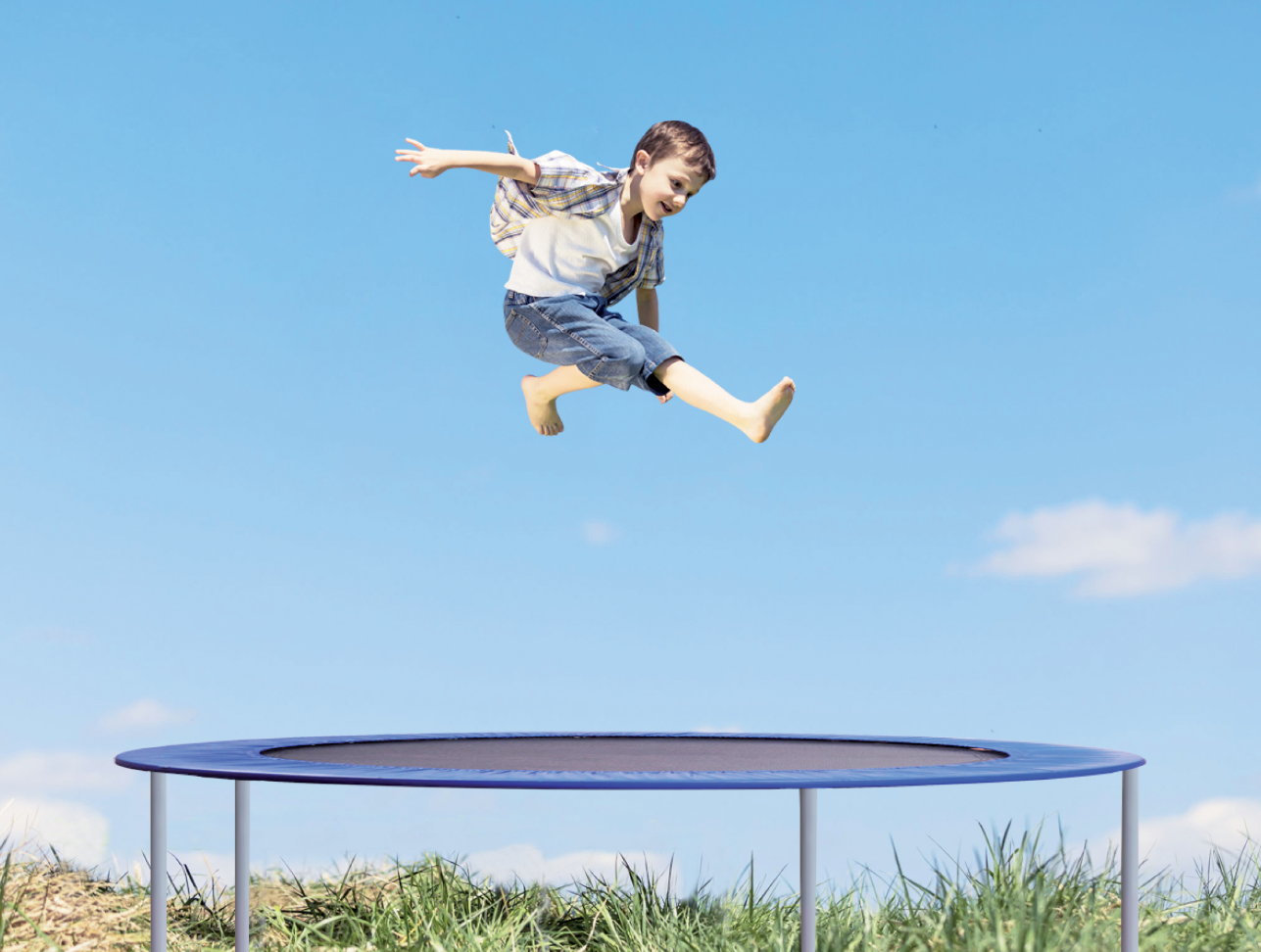 เด็กเล่นเครื่องเล่นแทรมโพลีน
4
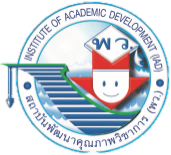 วัสดุแต่ละชนิดมีสภาพยืดหยุ่นแตกต่างกัน วัสดุชนิดใดที่มีการเปลี่ยนแปลงรูปร่างเมื่อมีแรงมากระทำ และสามารถกลับคืนสู่รูปร่างเดิมได้ เมื่อหยุดออกแรงกระทำ 
เราเรียกว่า วัสดุนั้นมีสภาพยืดหยุ่น
	แต่ถ้าวัสดุชนิดใดที่มีการเปลี่ยนแปลงรูปร่างเมื่อมีแรงมากระทำ แต่ไม่สามารถกลับคืนสู่รูปร่างเดิมได้ เมื่อหยุดออกแรงกระทำ เราเรียกว่า วัสดุนั้นไม่มีสภาพยืดหยุ่น
ป.๔
วิทยาศาสตร์และเทคโนโลยี
วัสดุที่มีสภาพยืดหยุ่นจะหมดสภาพความยืดหยุ่นได้ หากออกแรงกระทำ
มากเกินไป ออกแรงกระทำบ่อย ๆ หรือออกแรงกระทำเป็นระยะเวลานาน ๆ
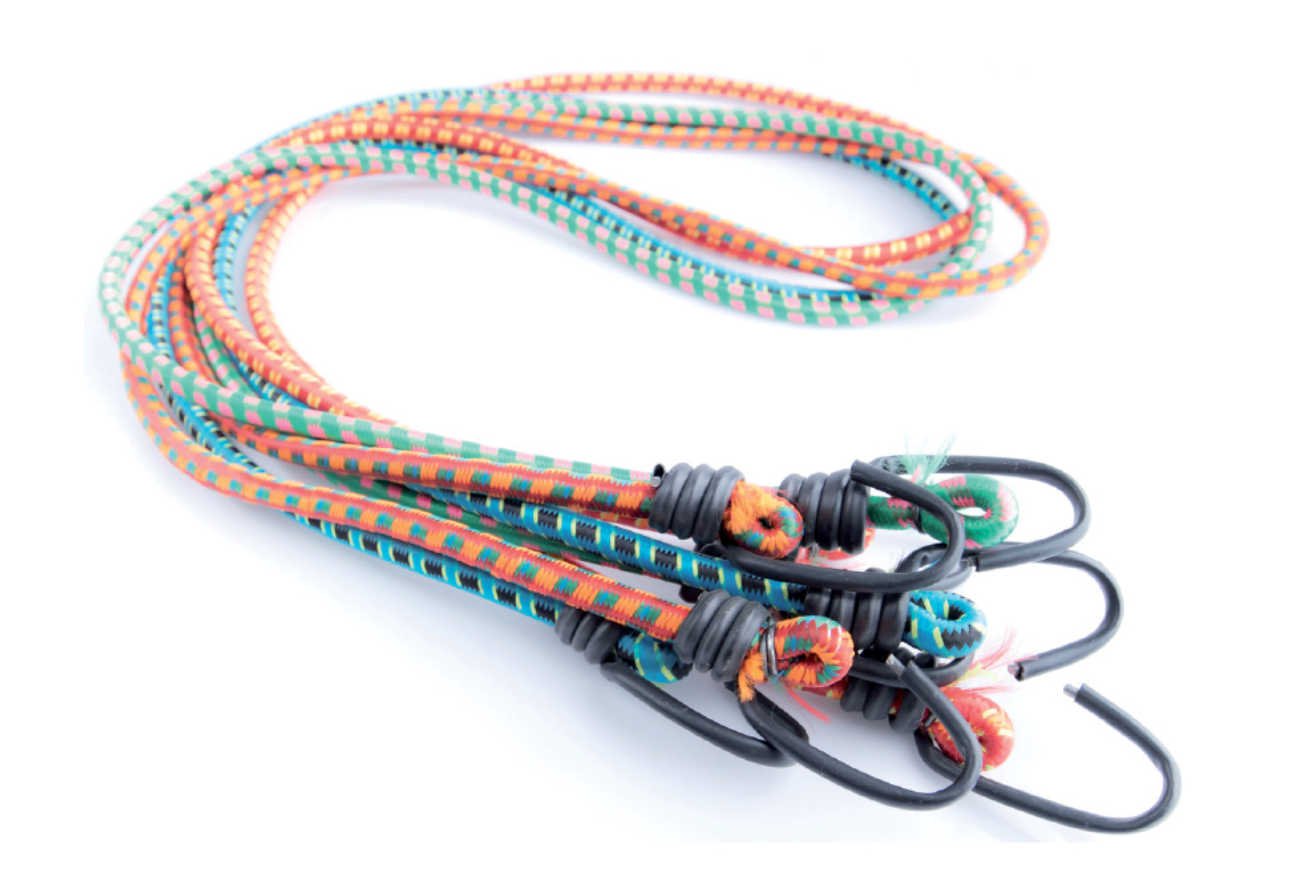 สายรัดของทำจากยาง
ซึ่งเป็นวัสดุที่มีสภาพยืดหยุ่น
๔
5
นอกจากวัสดุจะมีสมบัติด้านความแข็งและสภาพยืดหยุ่นแล้ว วัสดุบางชนิดยังมีสมบัติด้านการนำความร้อน เช่น ของใช้บางชนิดในครัวที่ต้องใช้ความร้อนในการทำให้อาหารสุกก็ต้องทำจากวัสดุที่นำความร้อนได้
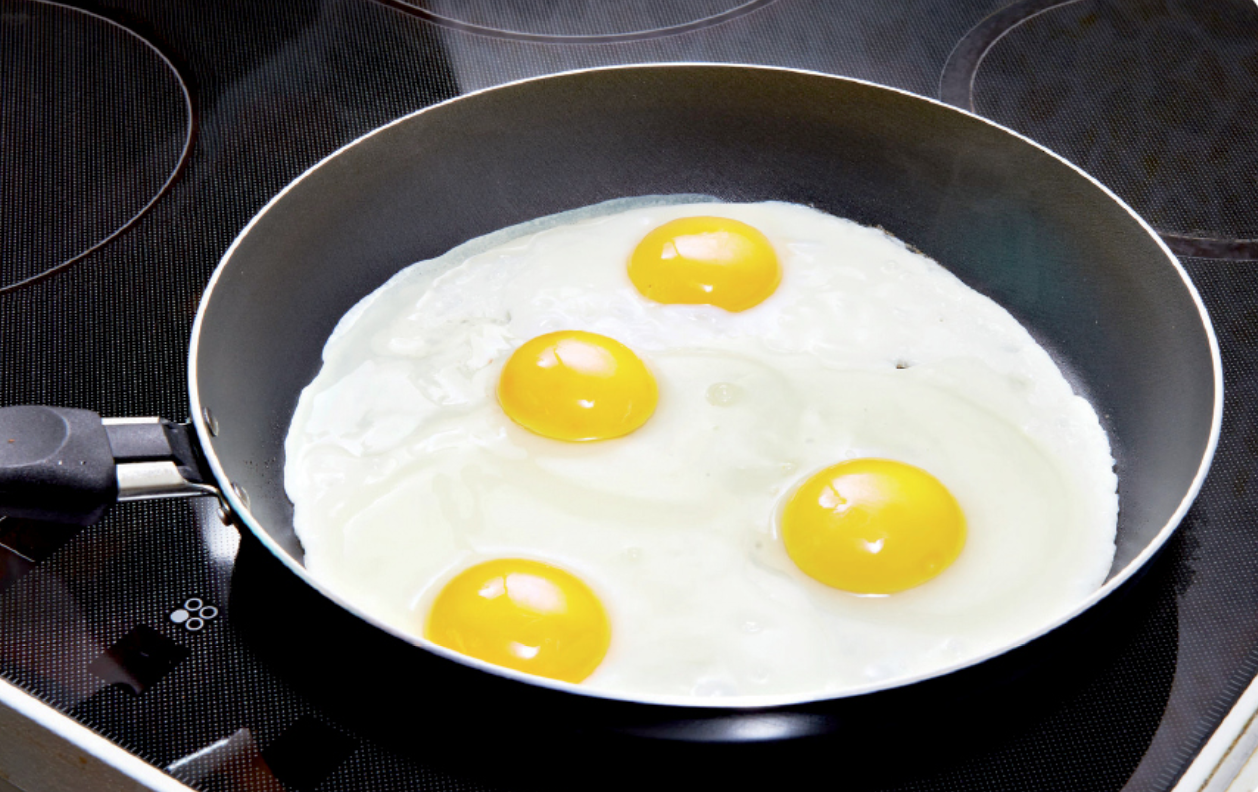 กระทะทำจากวัสดุที่นำความร้อนได้
6
วัสดุแต่ละชนิดเมื่อได้รับความร้อนแล้วจะยอมให้ความร้อนผ่านได้ไม่เท่ากัน วัสดุที่ยอมให้ความร้อนผ่านได้ดี เราเรียกวัสดุนั้นว่า ตัวนำความร้อน ซึ่งส่วนใหญ่เป็นวัสดุประเภทโลหะ เช่น เงิน ทองแดง เหล็ก อะลูมิเนียม
	ส่วนวัสดุที่ไม่ยอมให้ความร้อนผ่านได้ เราเรียกวัสดุนั้นว่า ฉนวนความร้อน ซึ่งวัสดุที่เป็นฉนวนความร้อน เช่น แก้ว พลาสติก ผ้า กระดาษ กระเบื้อง ไม้
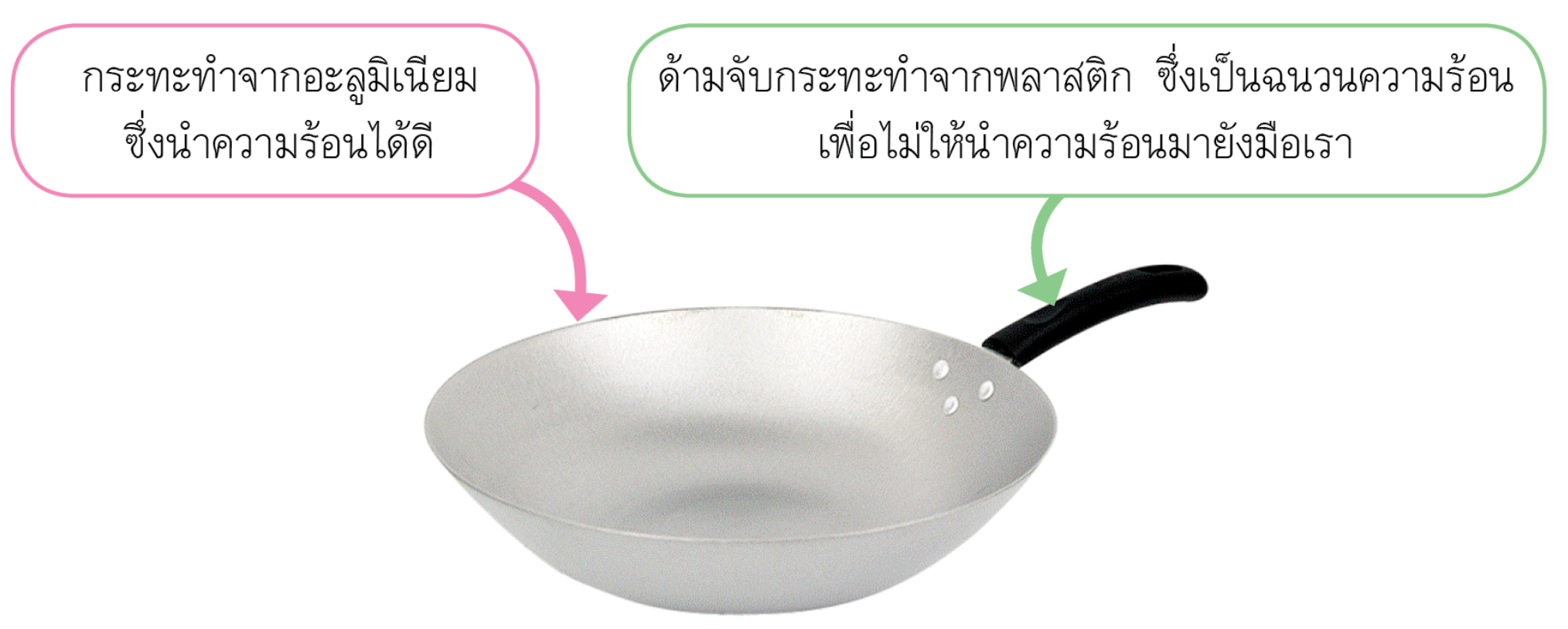 7
กระทะ
นอกจากวัสดุจะมีสมบัติด้านความแข็ง สภาพยืดหยุ่น และการนำความร้อนแล้ว
วัสดุบางชนิดยังมีสมบัติด้านการนำไฟฟ้า ซึ่งของใช้บางอย่างต้องทำจากวัสดุที่นำไฟฟ้าได้
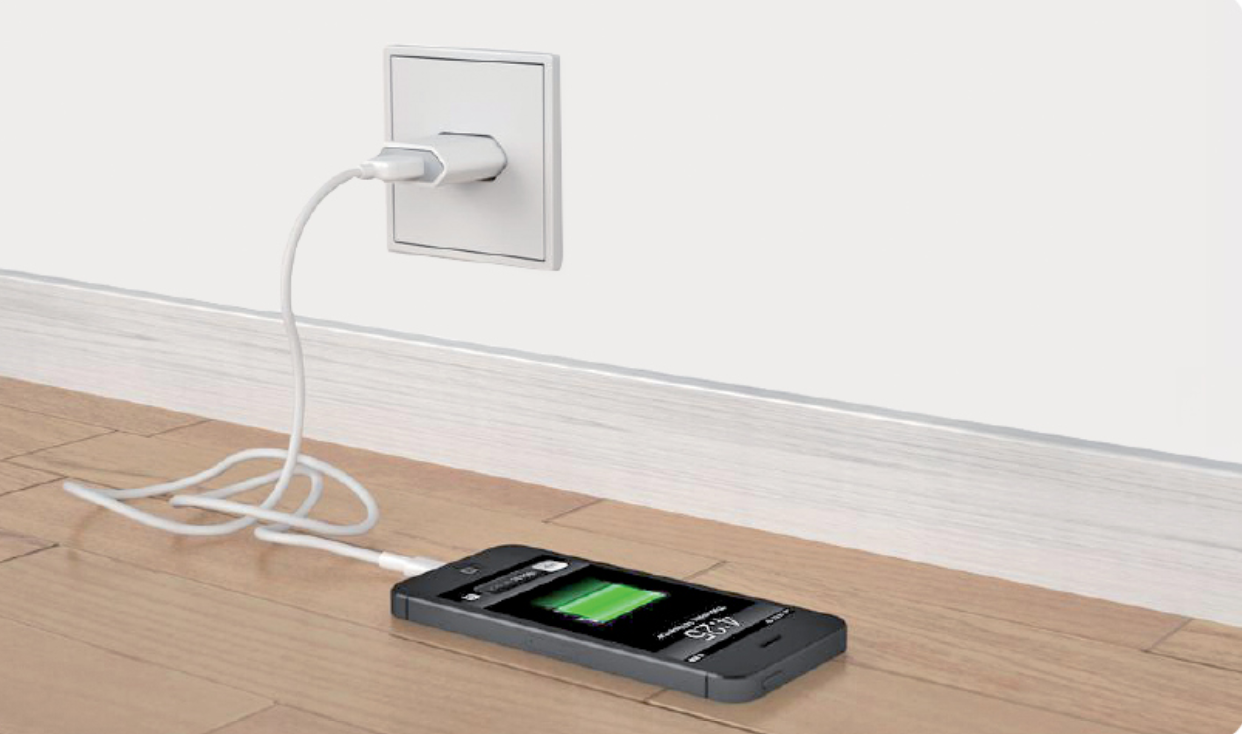 8
การชาร์จไฟฟ้าเข้าโทรศัพท์เคลื่อนที่
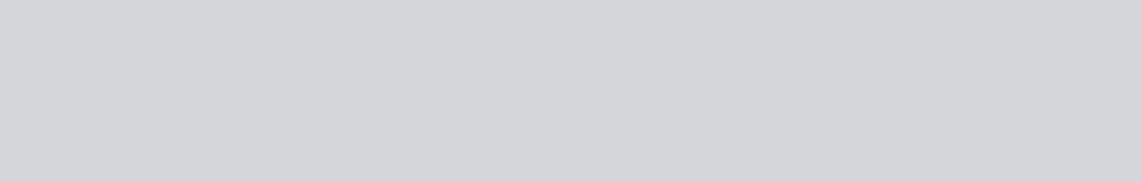 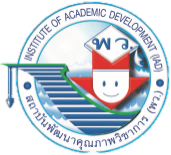 ป.๔
วิทยาศาสตร์และเทคโนโลยี
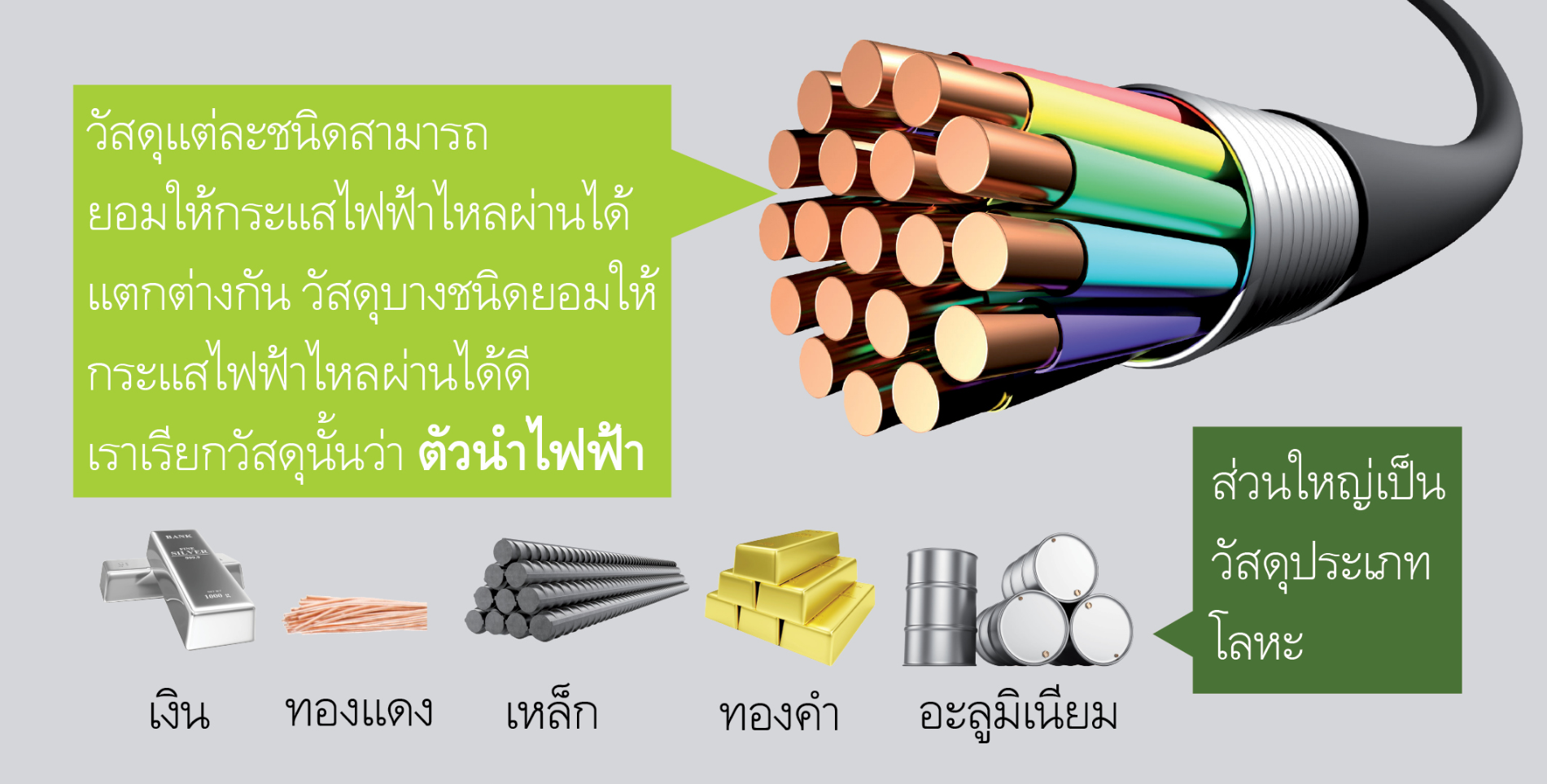 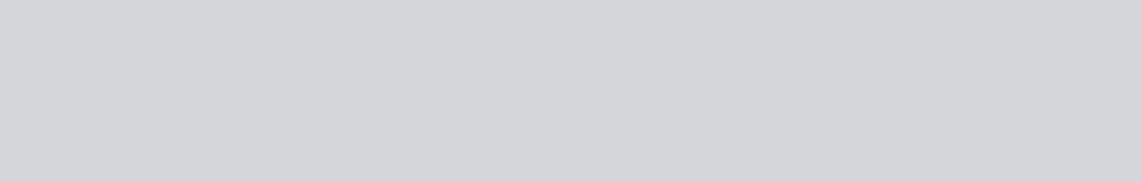 9
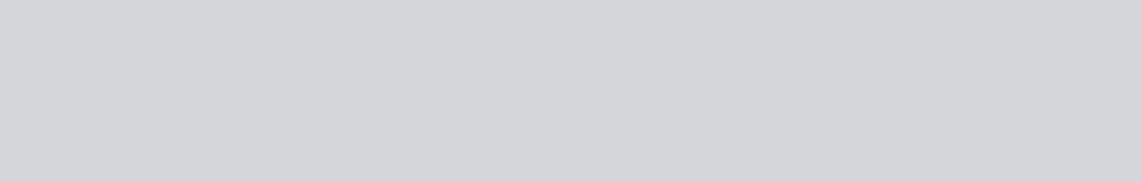 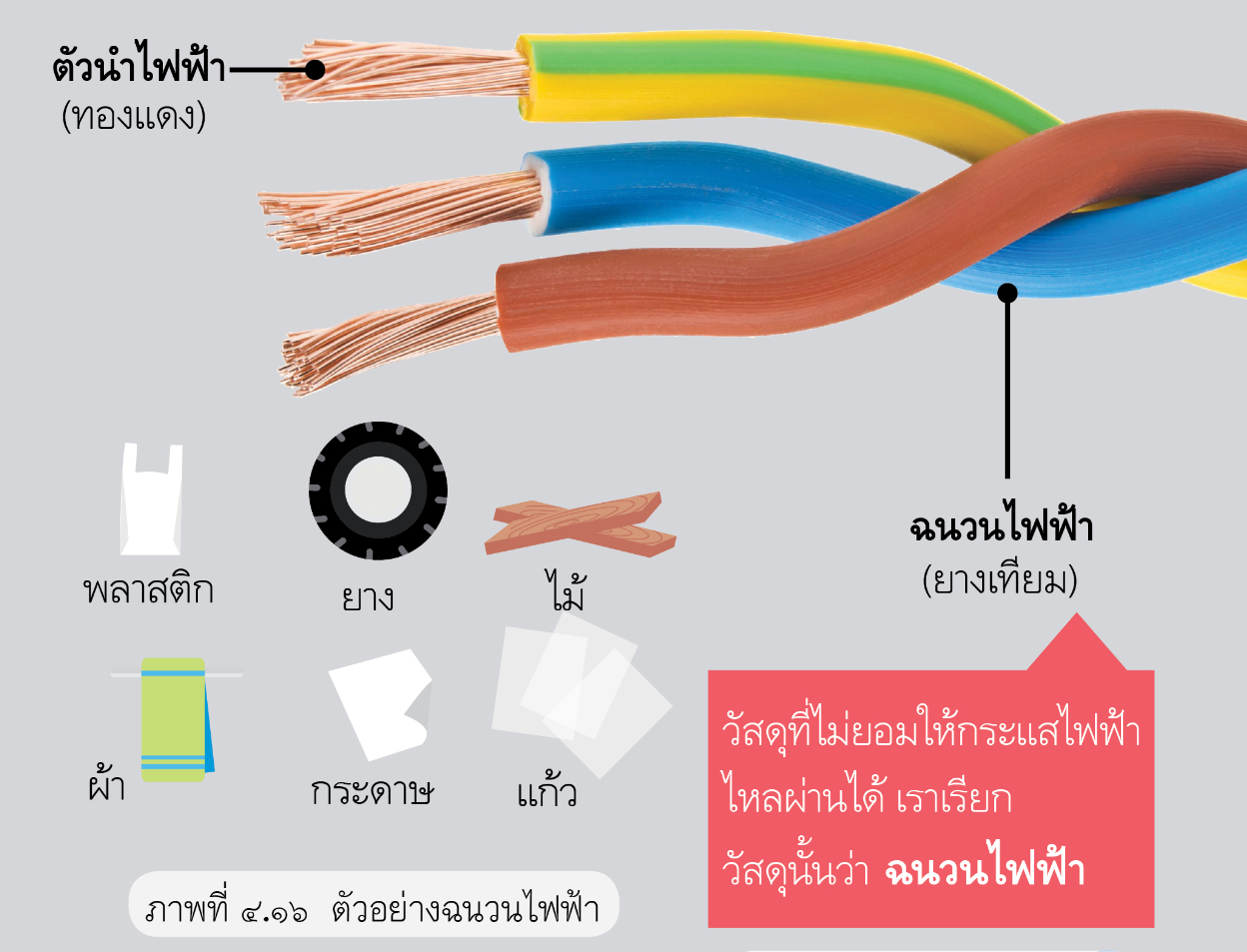 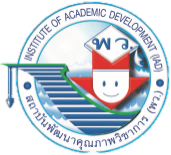 ป.๔
วิทยาศาสตร์และเทคโนโลยี
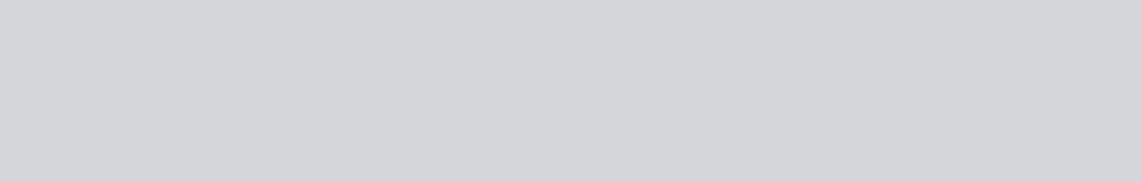 10
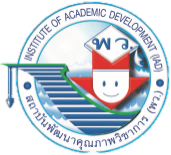 ป.๔
๒.
การใช้ประโยชน์จากวัสดุ
วิทยาศาสตร์และเทคโนโลยี
สิ่งของเครื่องใช้ที่อยู่รอบตัวทำจากวัสดุหลากหลายชนิด โดยการเลือกวัสดุเพื่อใช้ทำสิ่งของต่าง ๆ นั้น จำเป็นต้องพิจารณาสมบัติทางกายภาพ
ของวัสดุต่าง ๆ เช่น ความแข็ง สภาพยืดหยุ่น การนำความร้อน การนำไฟฟ้า เพื่อเหมาะสมต่อการใช้งานและเกิดประสิทธิภาพสูงสุด
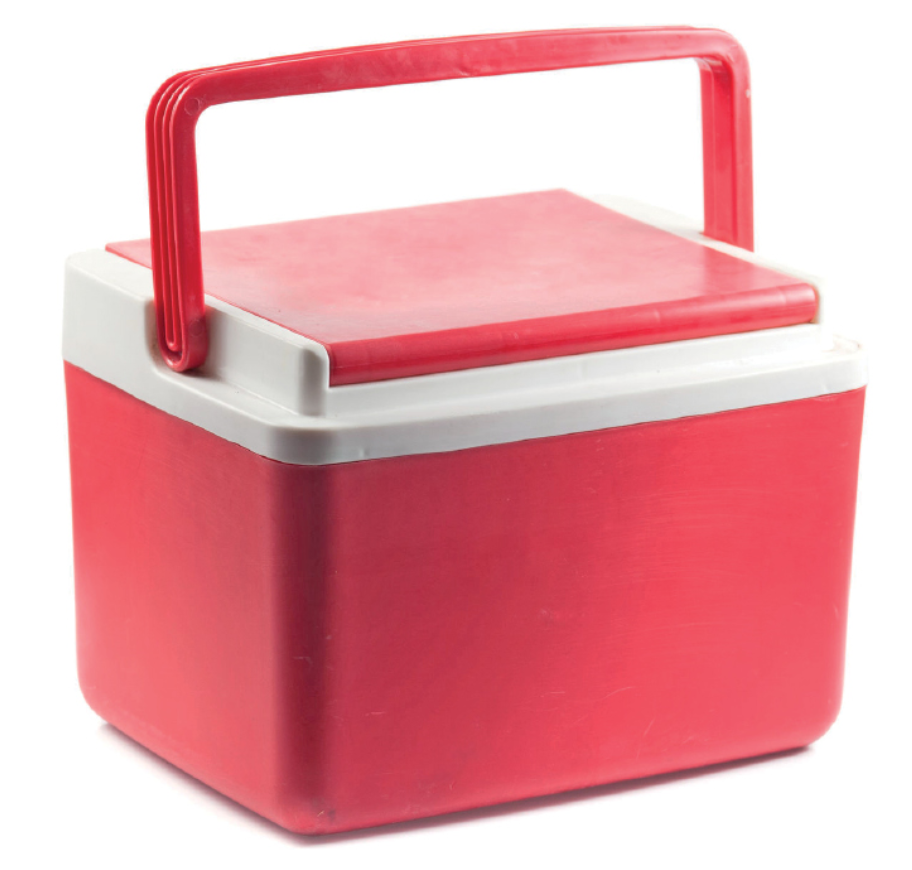 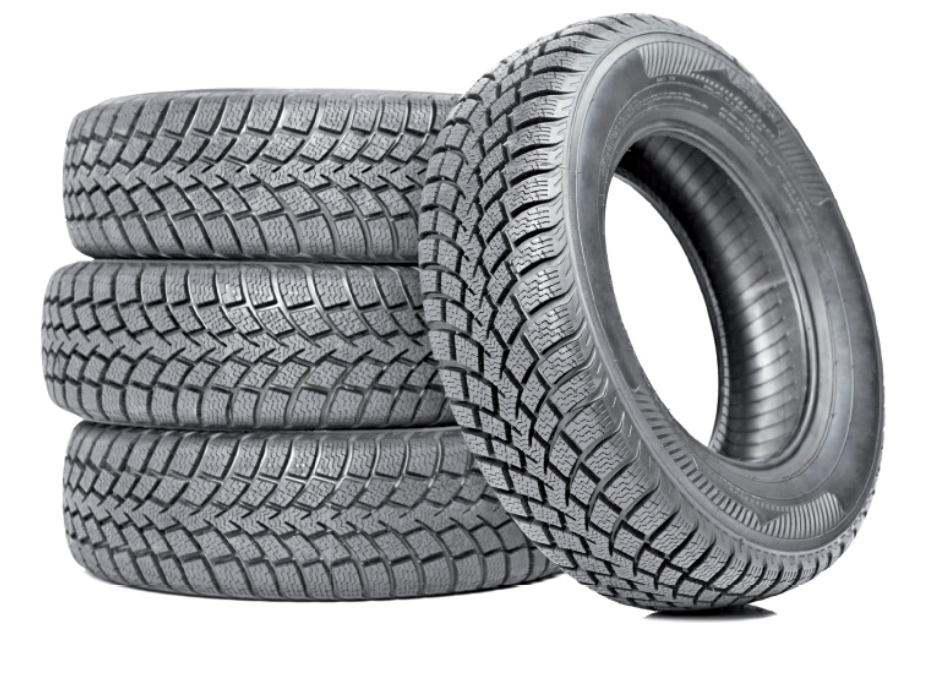 11
๒.๑ การใช้ประโยชน์จากความแข็งของวัสดุ
	วัสดุแต่ละชนิดมีความแข็งแตกต่างกันออกไป เราจึงเลือกใช้ประโยชน์จากสมบัติด้านความแข็งของวัสดุ เพื่อใช้เป็นโครงสร้างหรือชิ้นส่วนของสิ่งของเครื่องใช้ ดังนี้
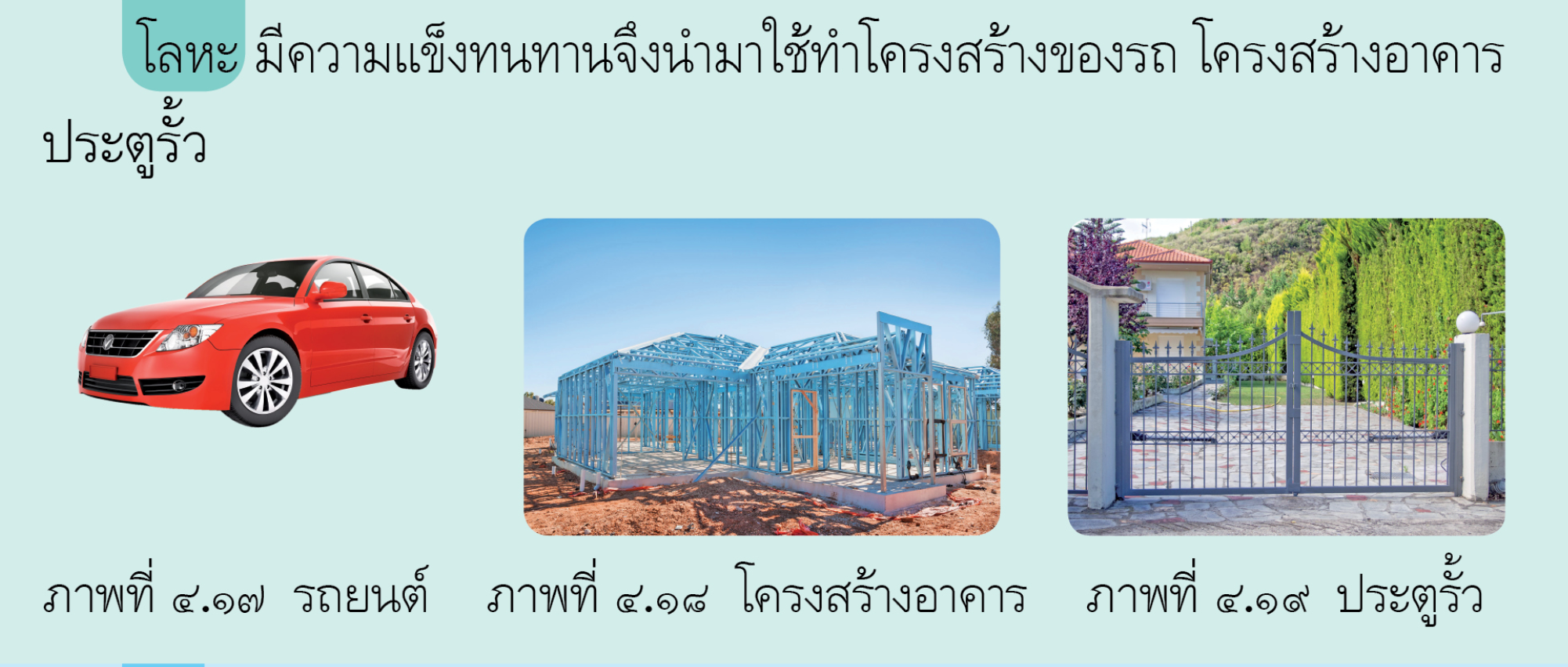 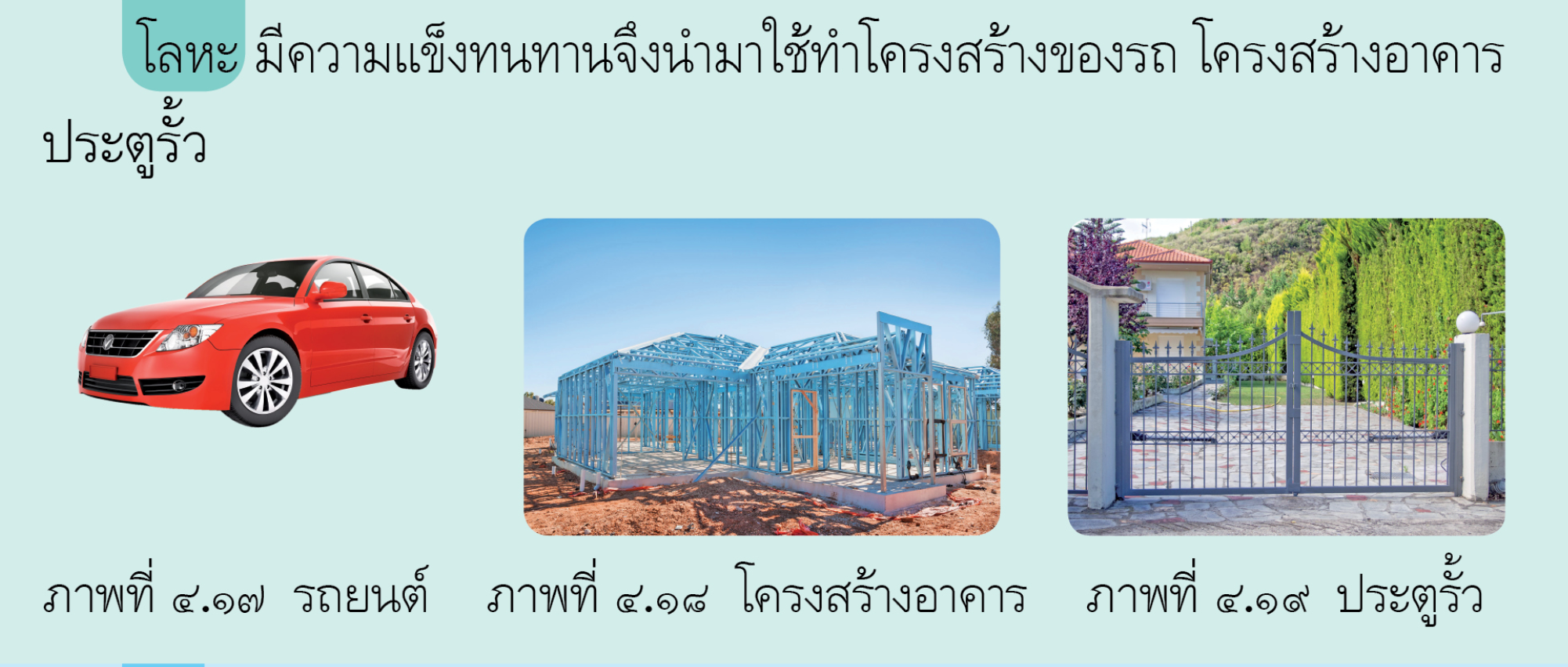 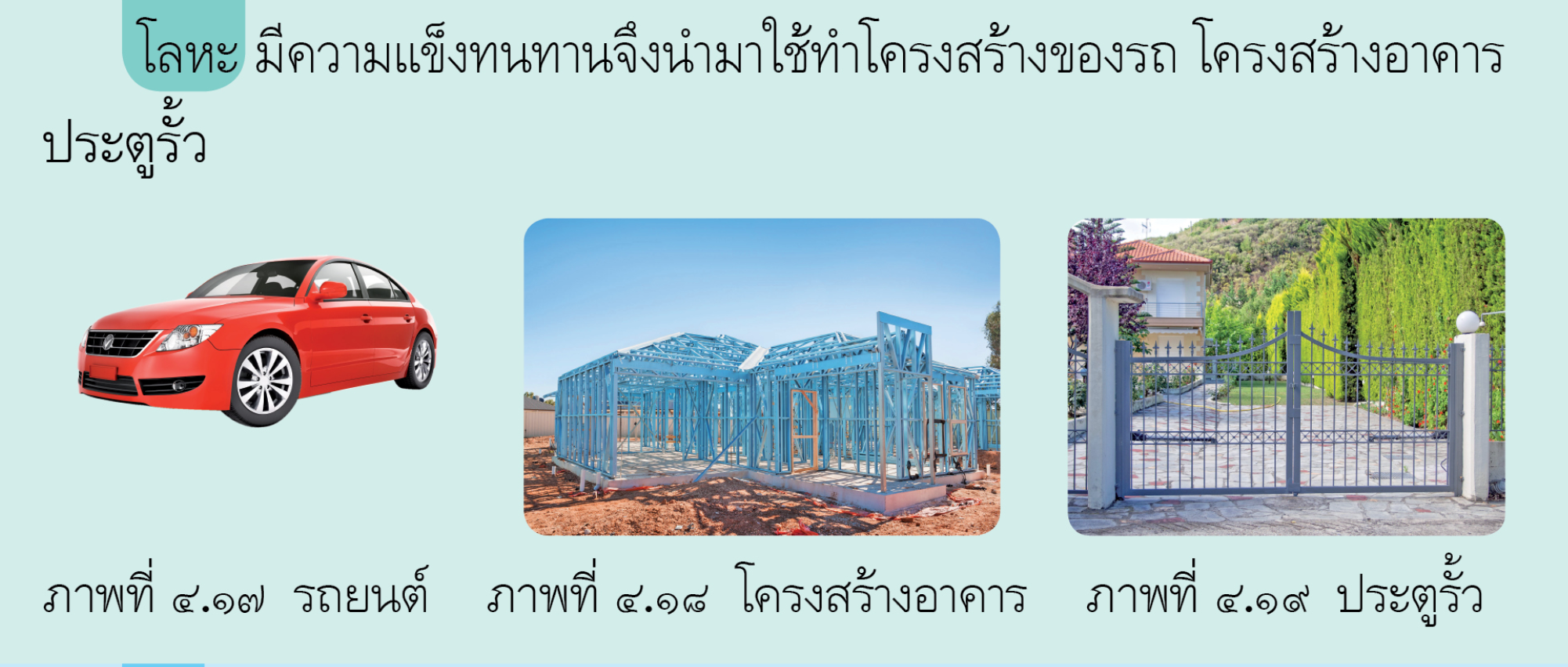 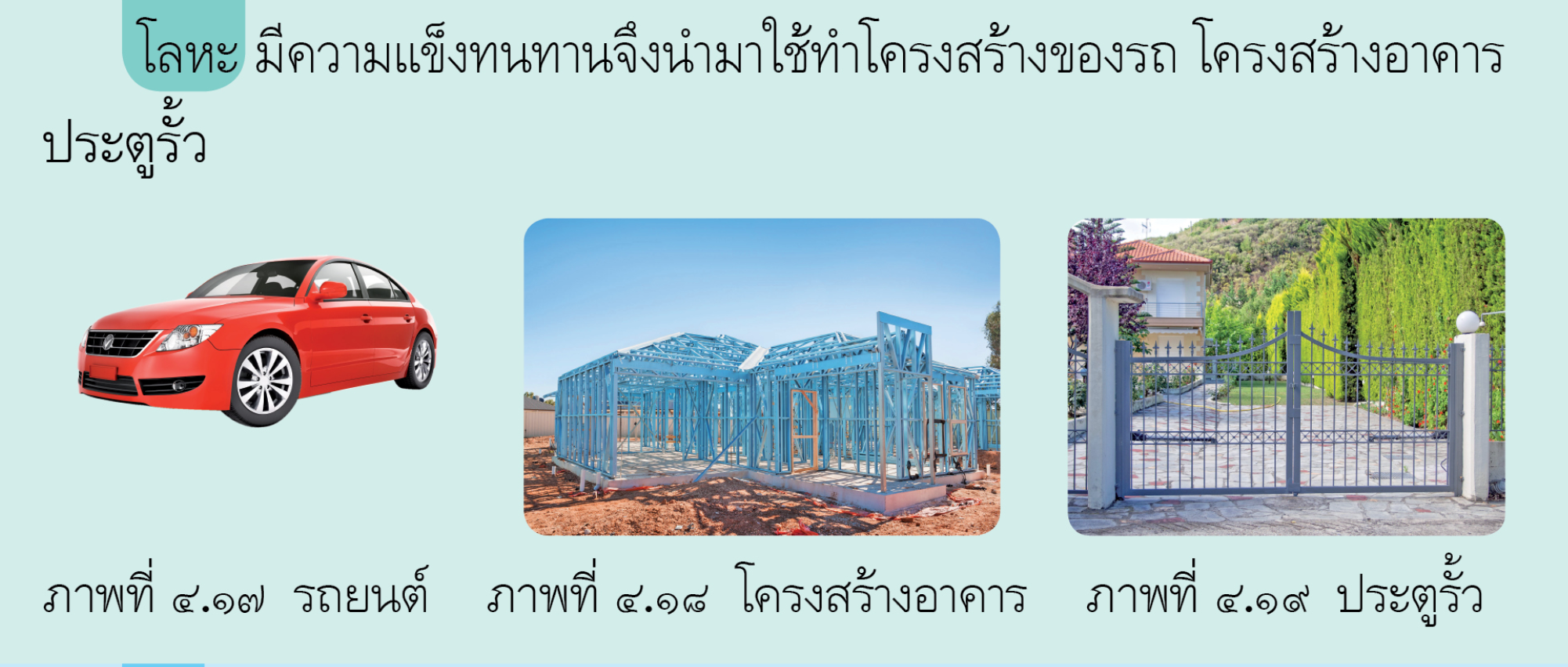 12
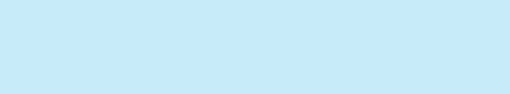 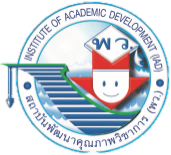 ป.๔
วิทยาศาสตร์และเทคโนโลยี
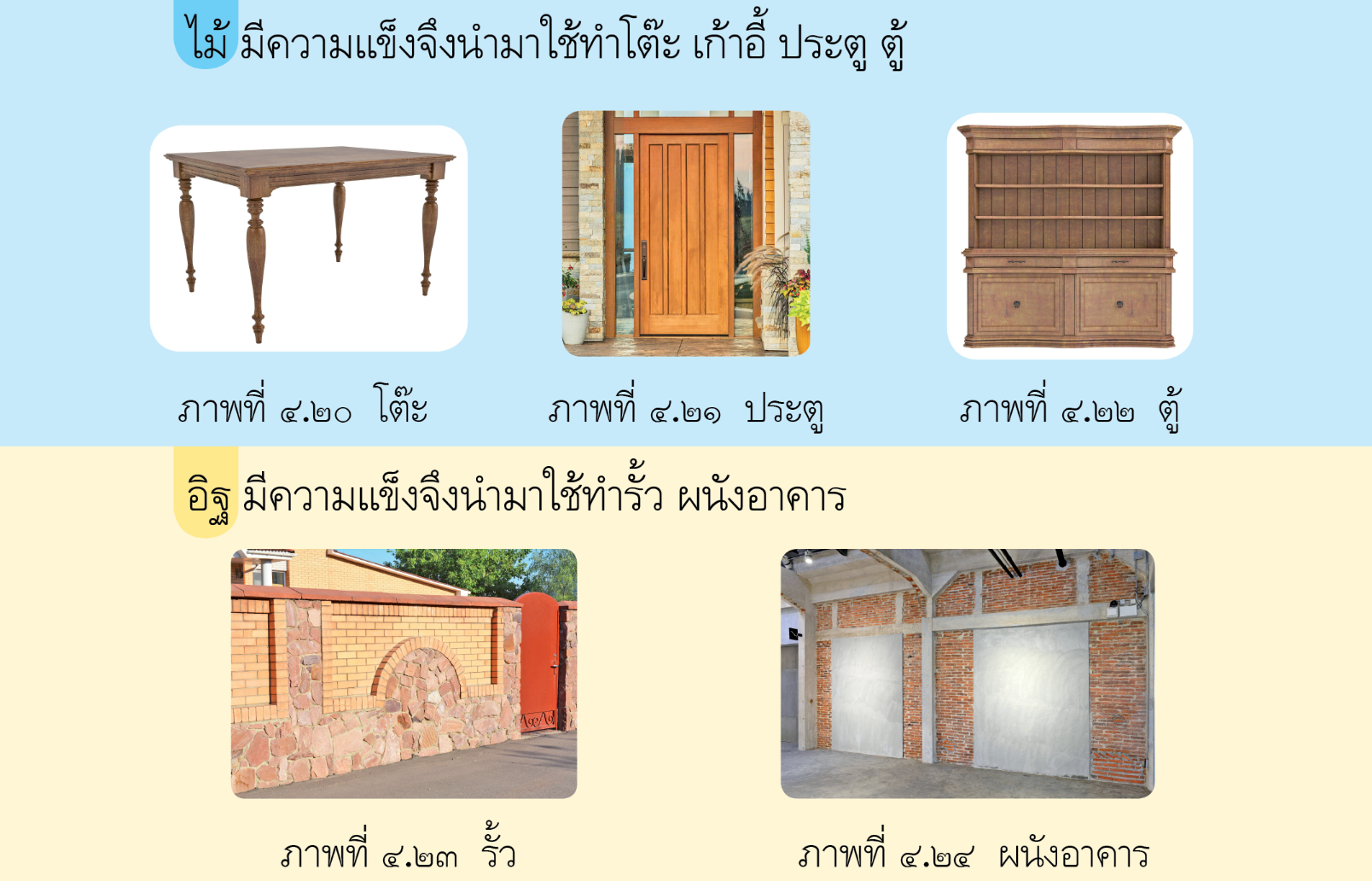 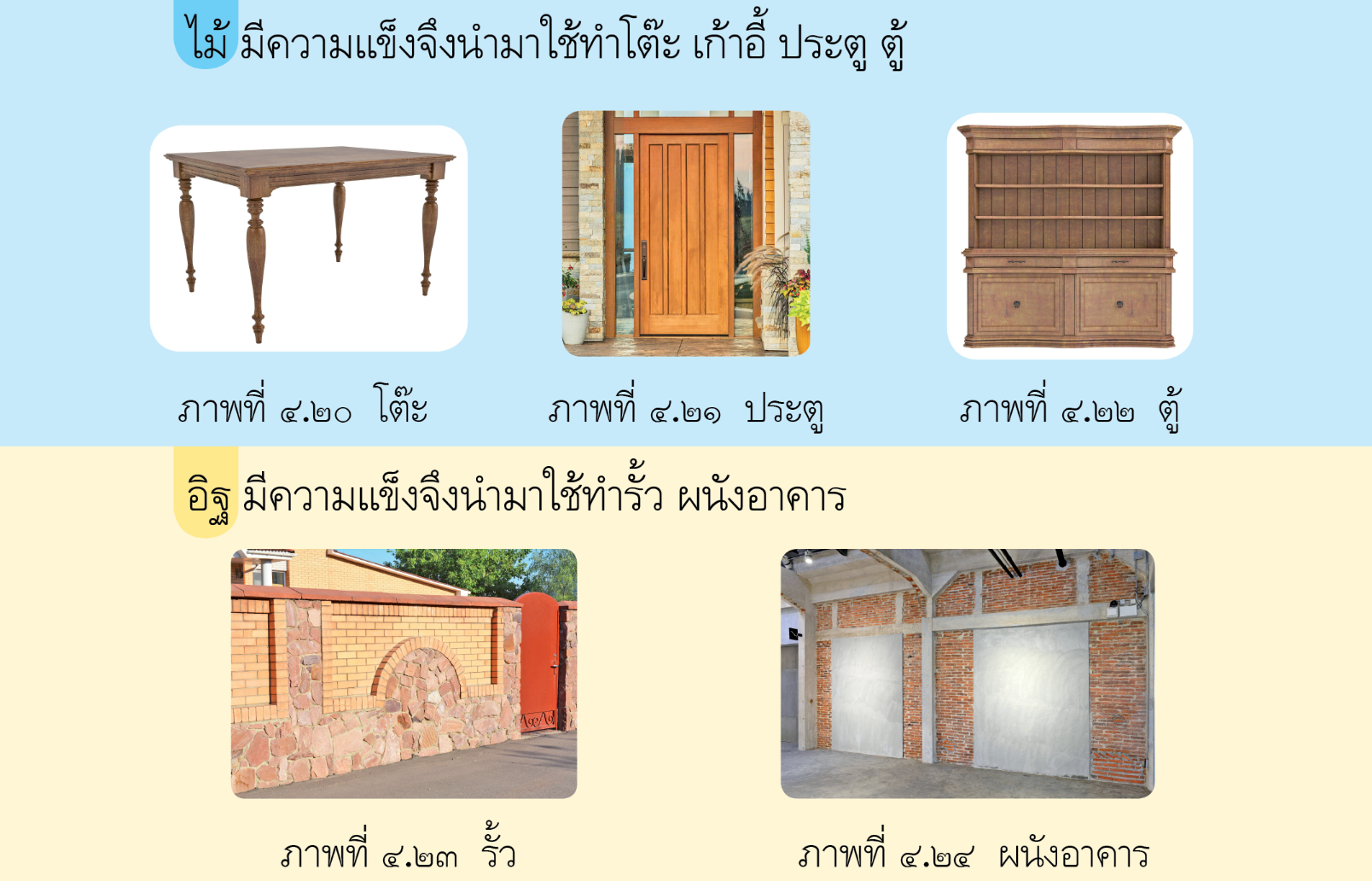 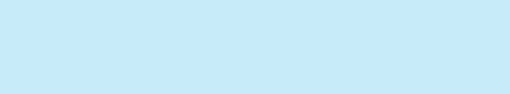 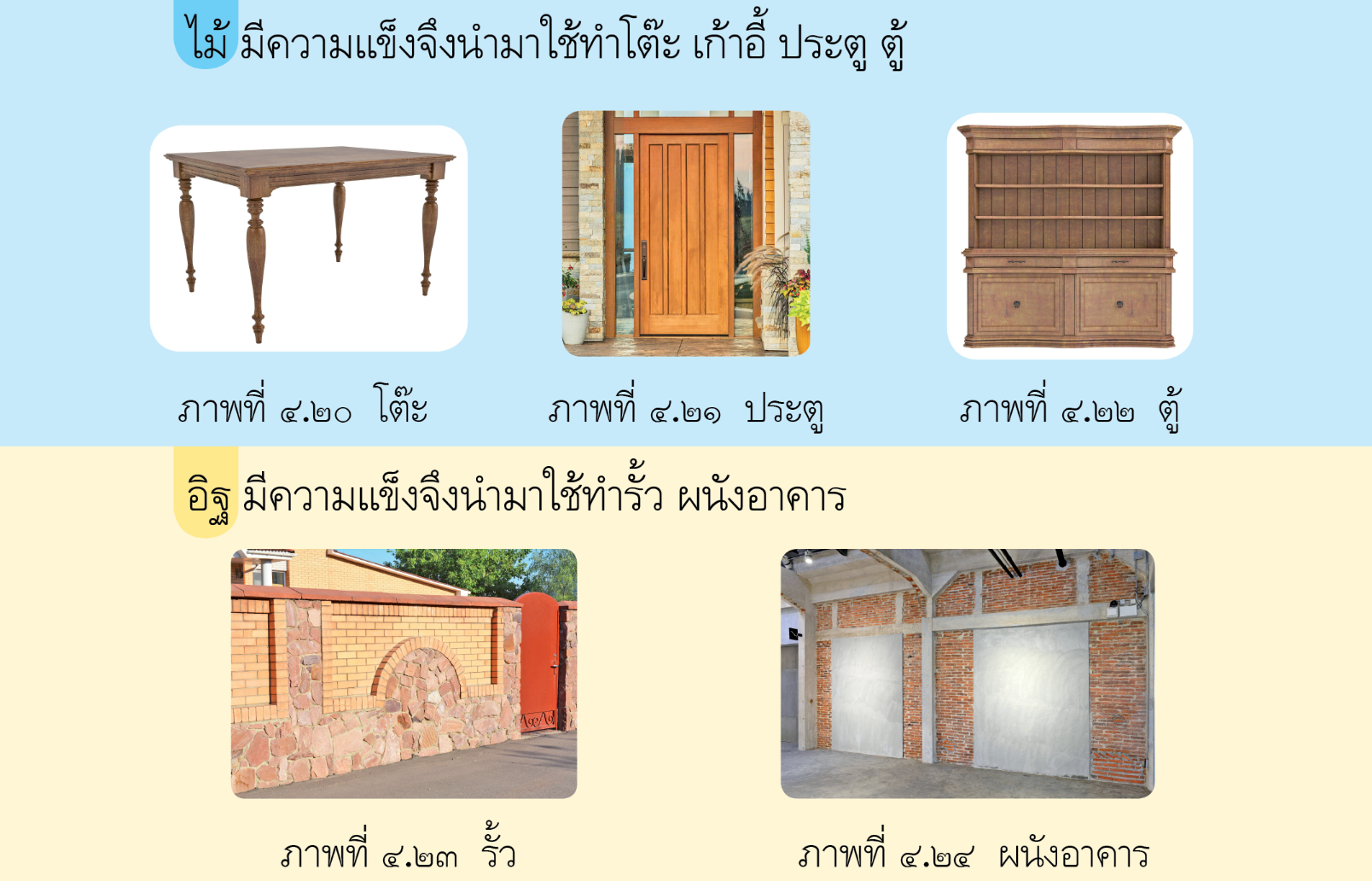 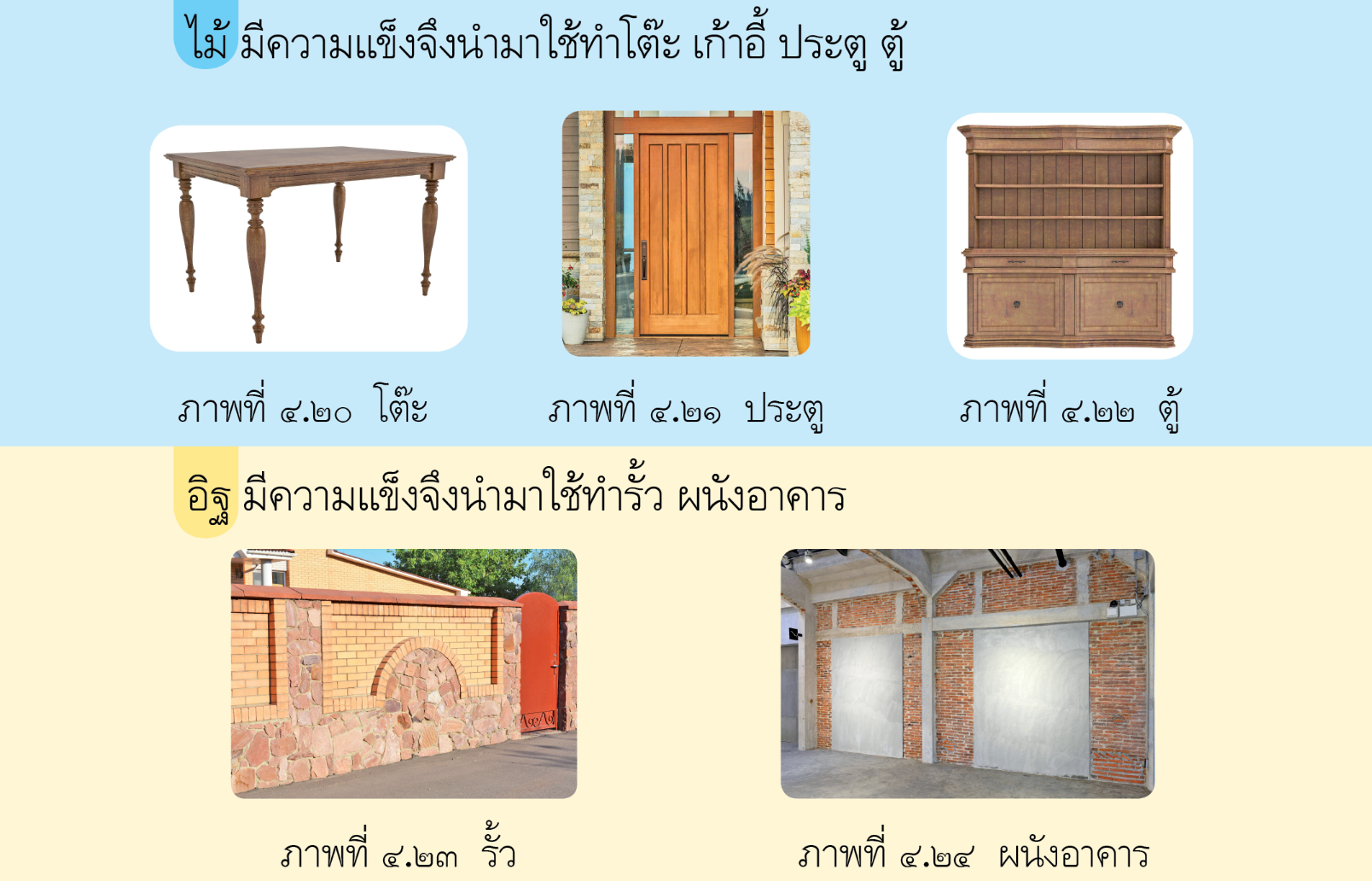 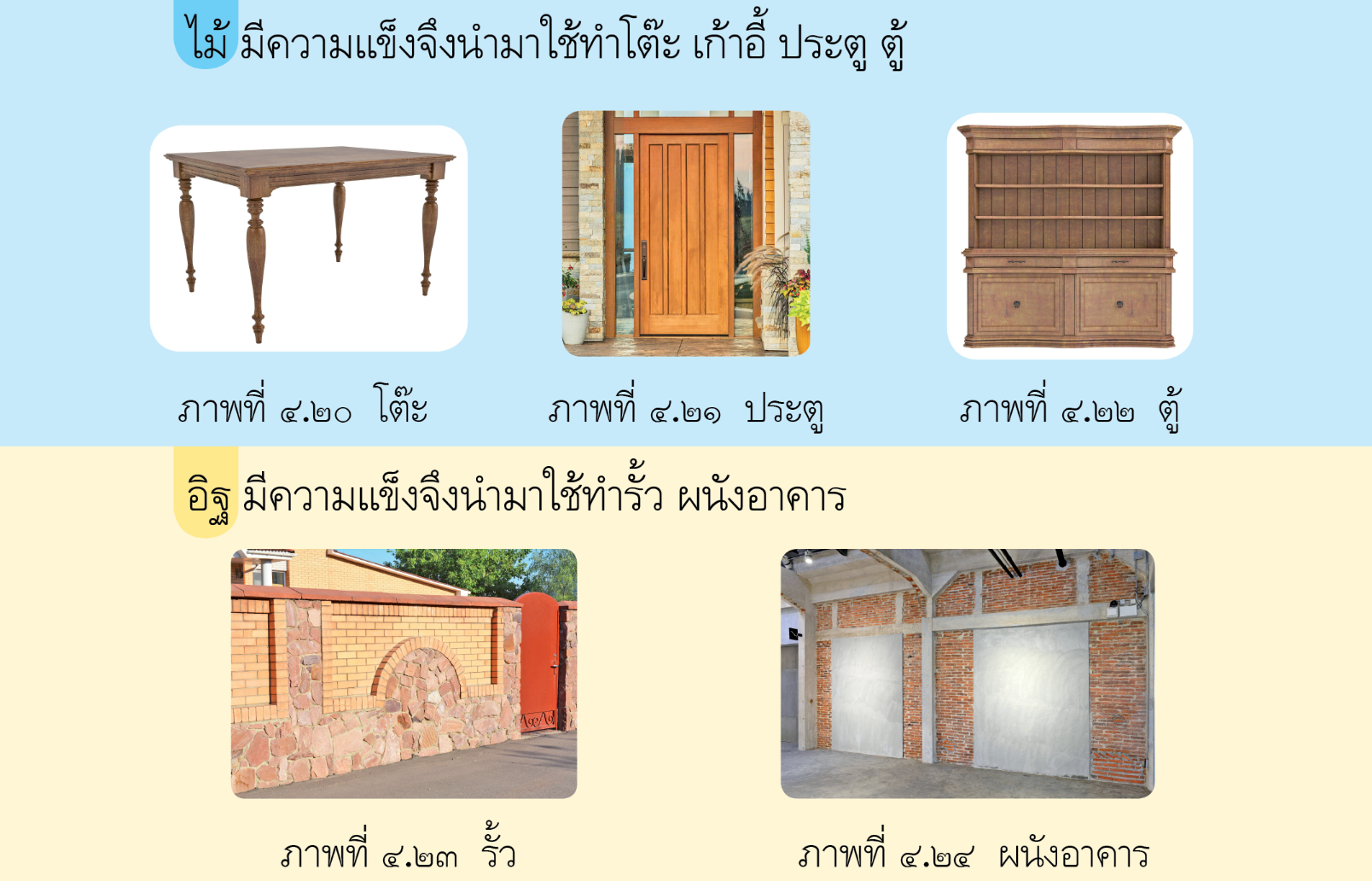 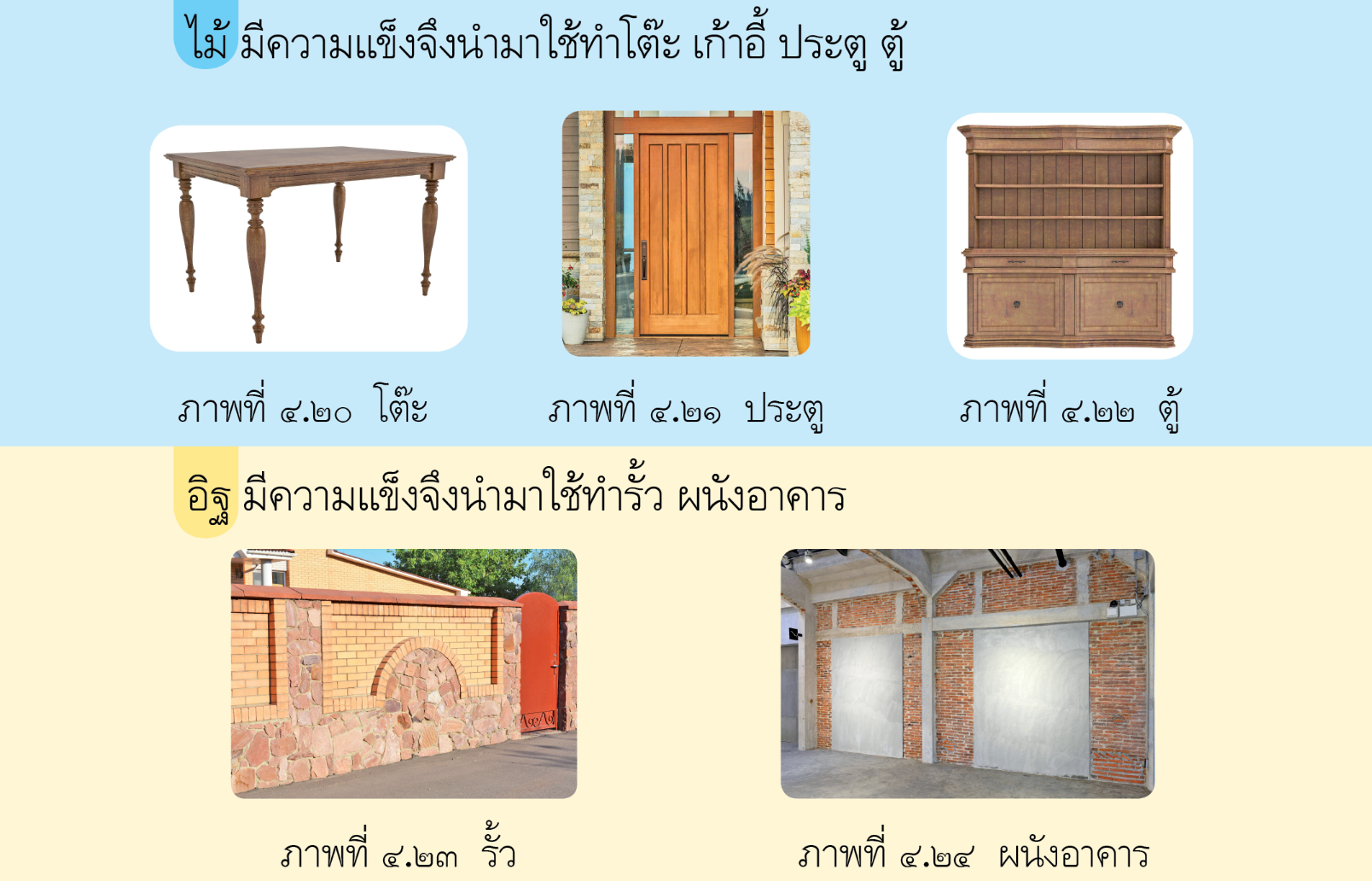 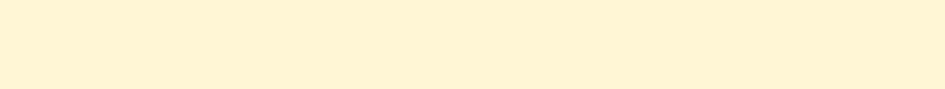 13
๒.๒ การใช้ประโยชน์จากสภาพยืดหยุ่นของวัสดุ
	วัสดุที่มีสภาพยืดหยุ่นเป็นวัสดุที่เปลี่ยนแปลงรูปร่างได้เมื่อมีแรงกระทำ 
และจะกลับคืนสู่รูปร่างเดิมได้เมื่อหยุดออกแรงกระทำ เราสามารถนำสมบัติดังกล่าวมาใช้ทำสิ่งของเครื่องใช้ต่าง ๆ ดังนี้
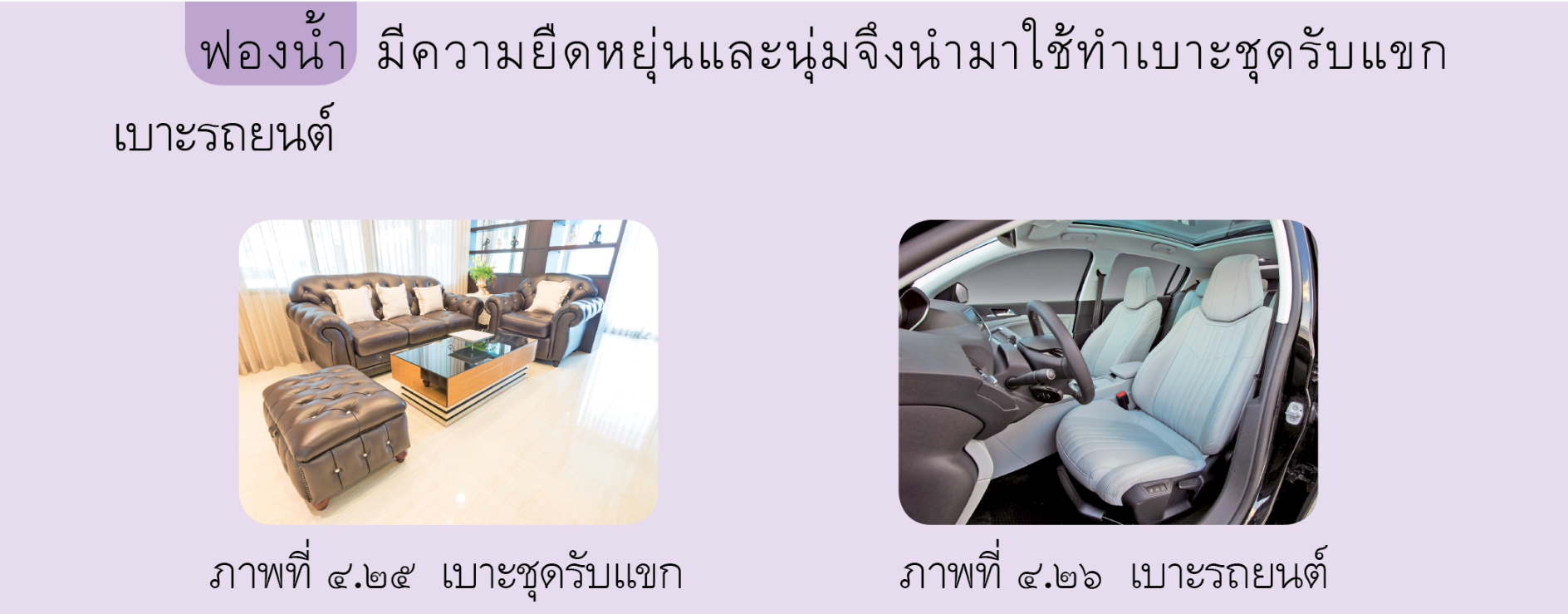 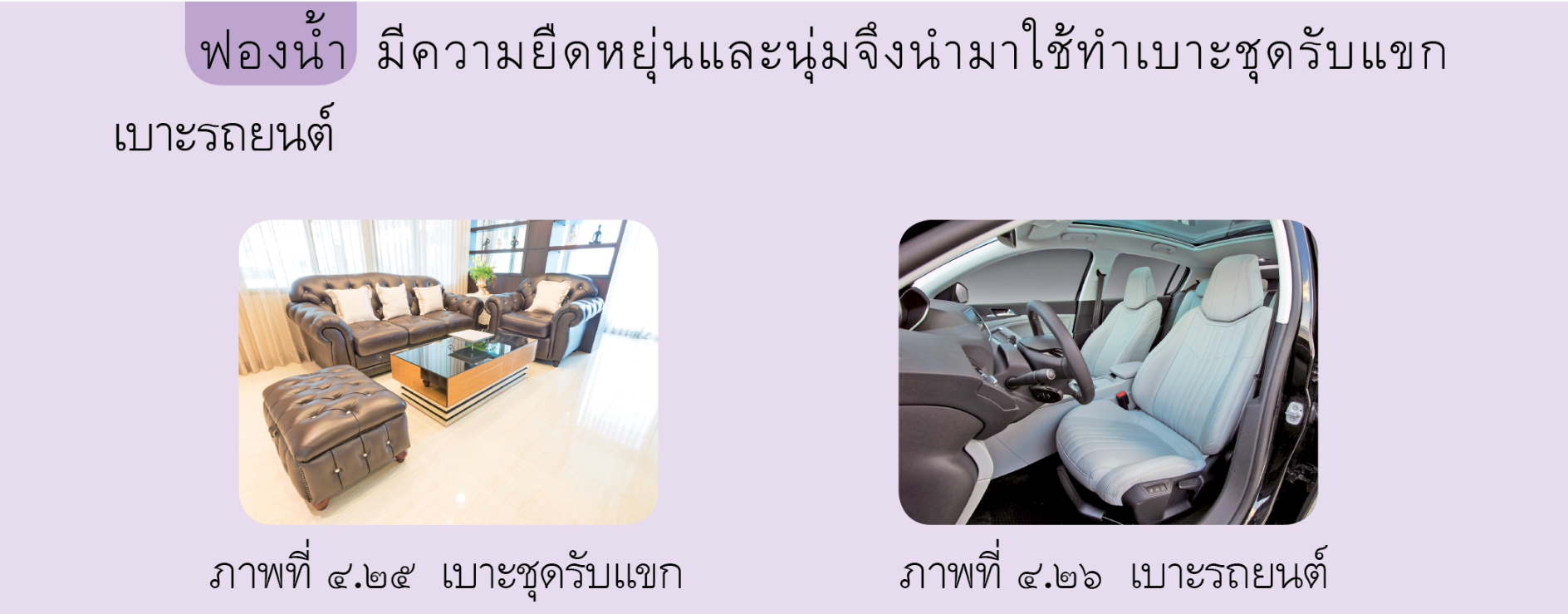 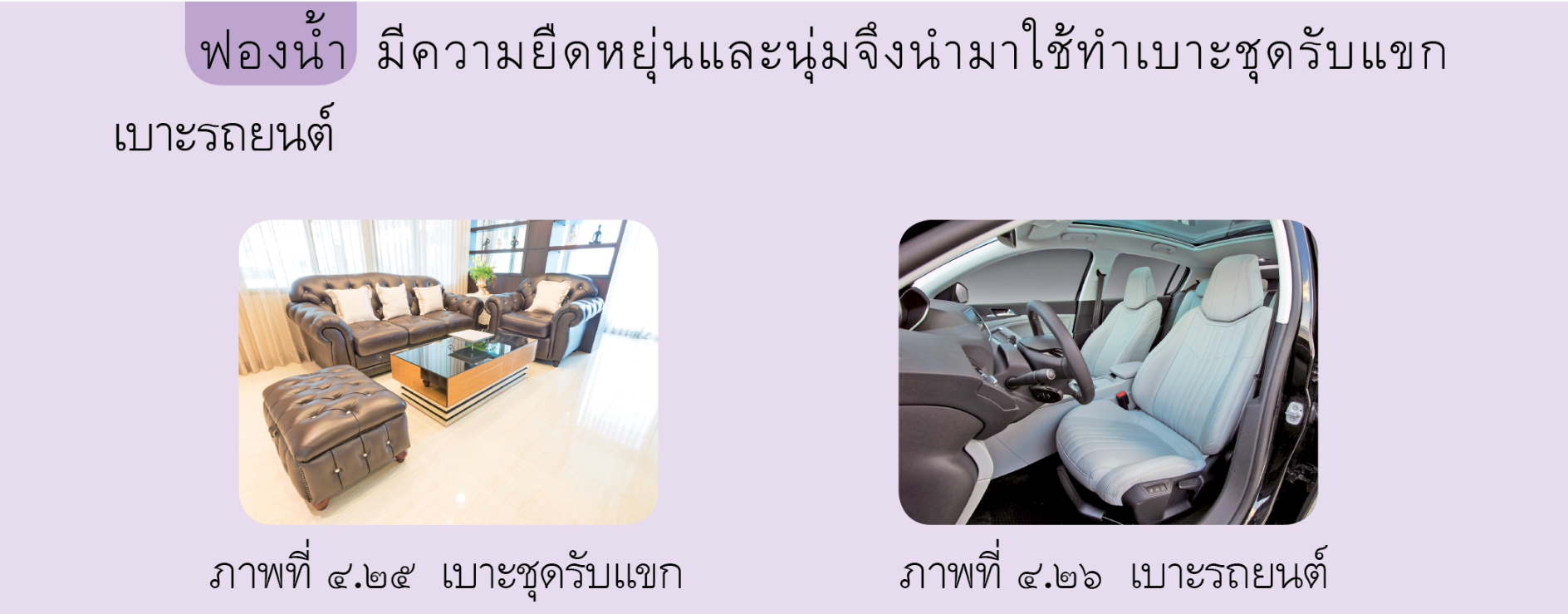 14
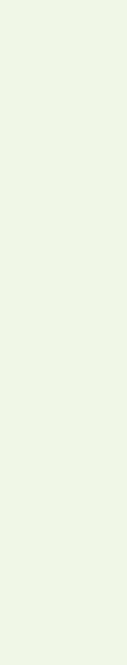 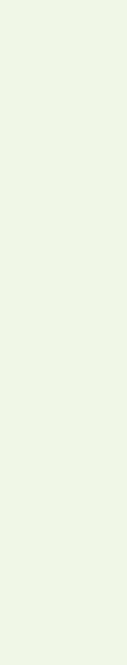 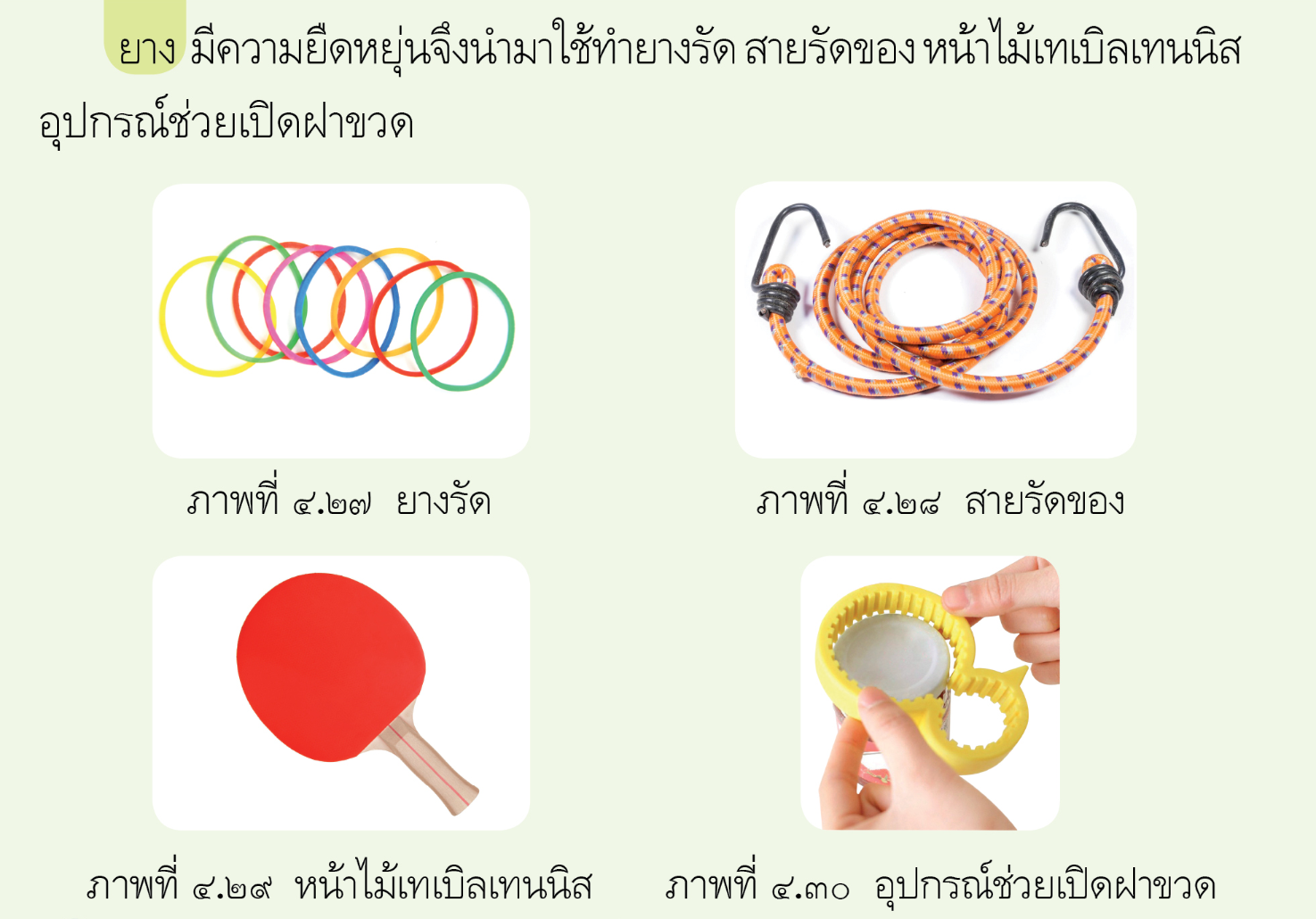 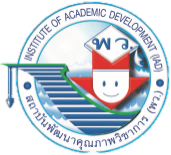 ป.๔
วิทยาศาสตร์และเทคโนโลยี
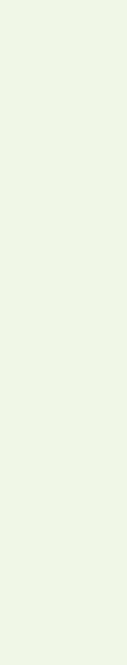 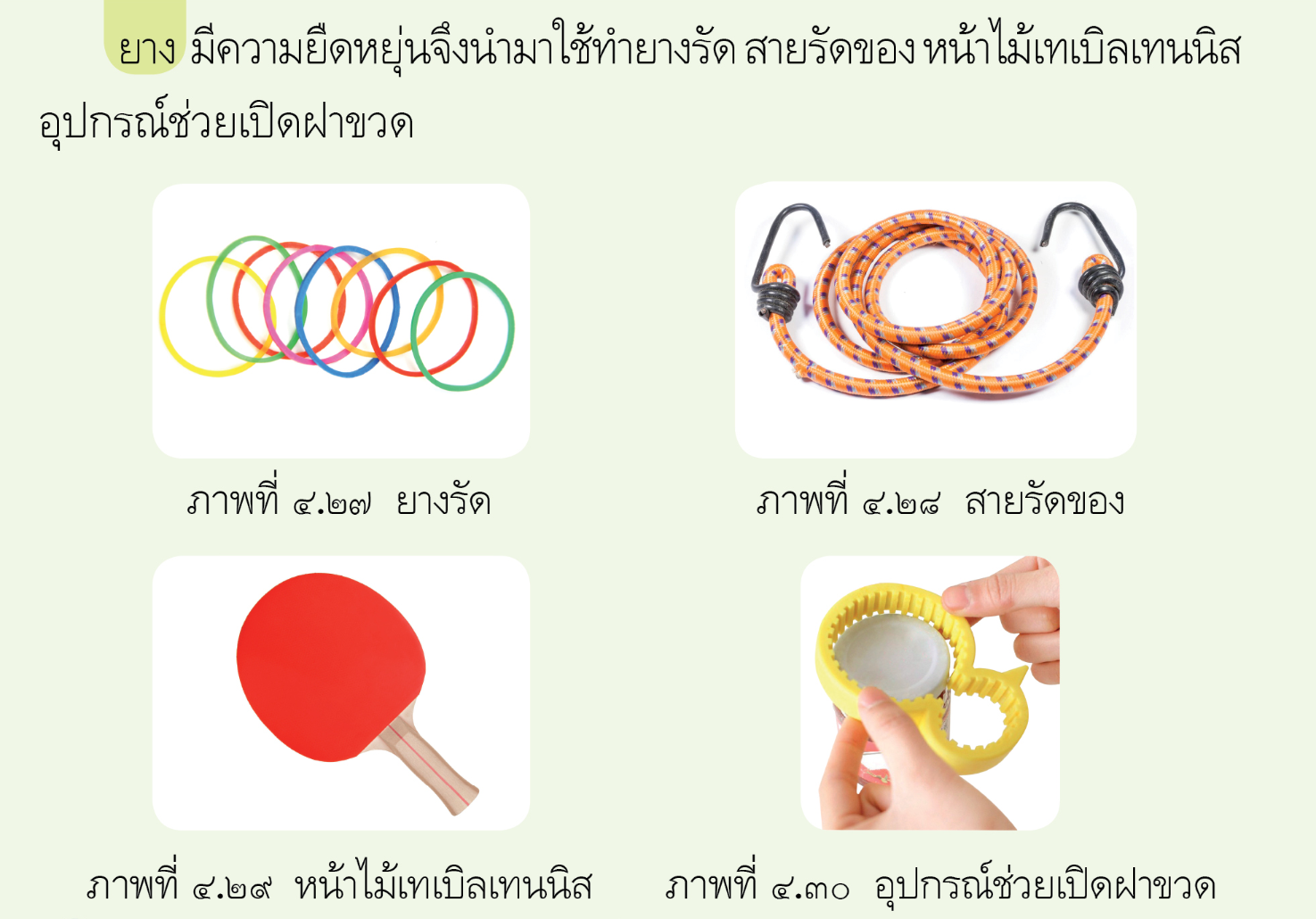 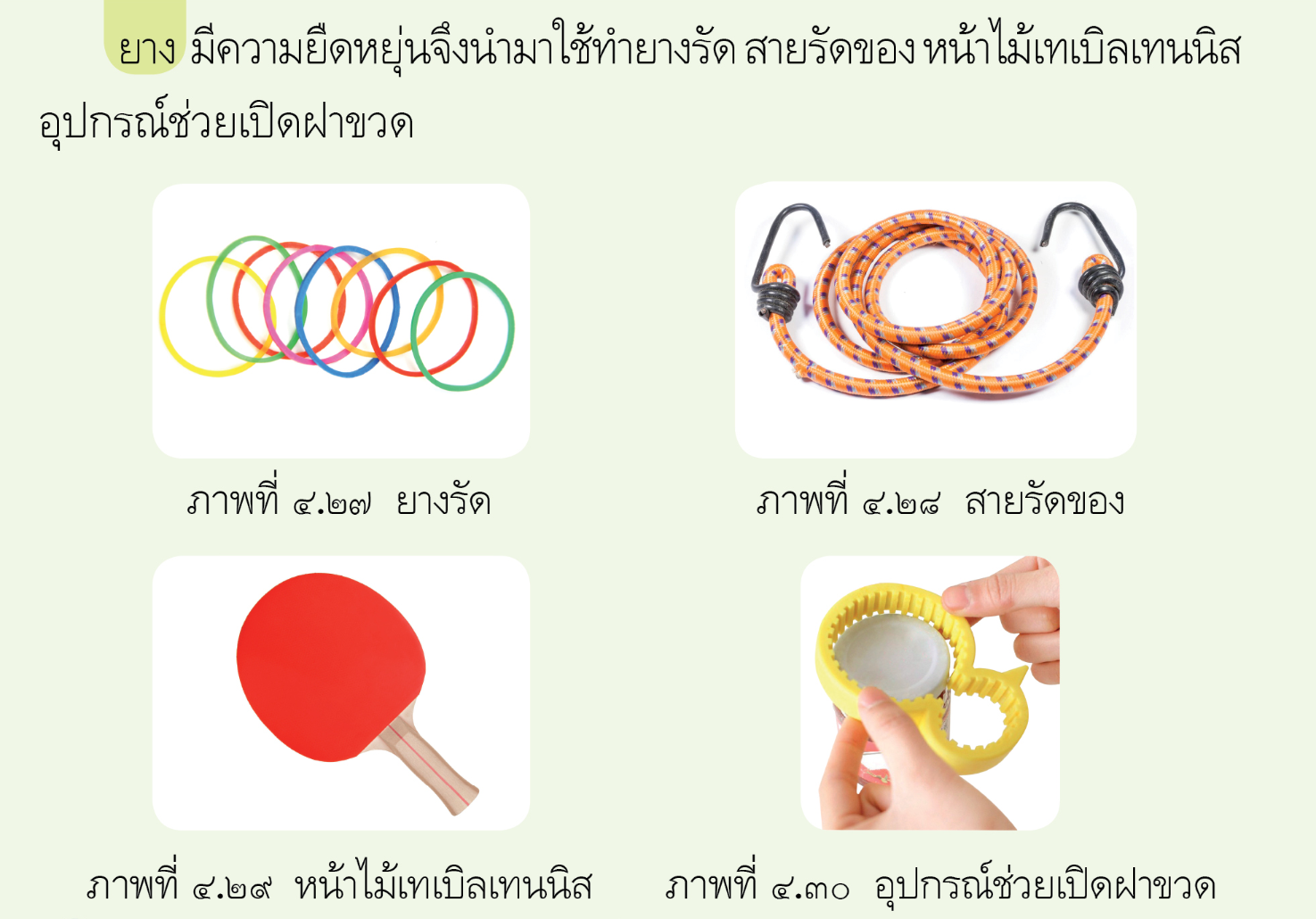 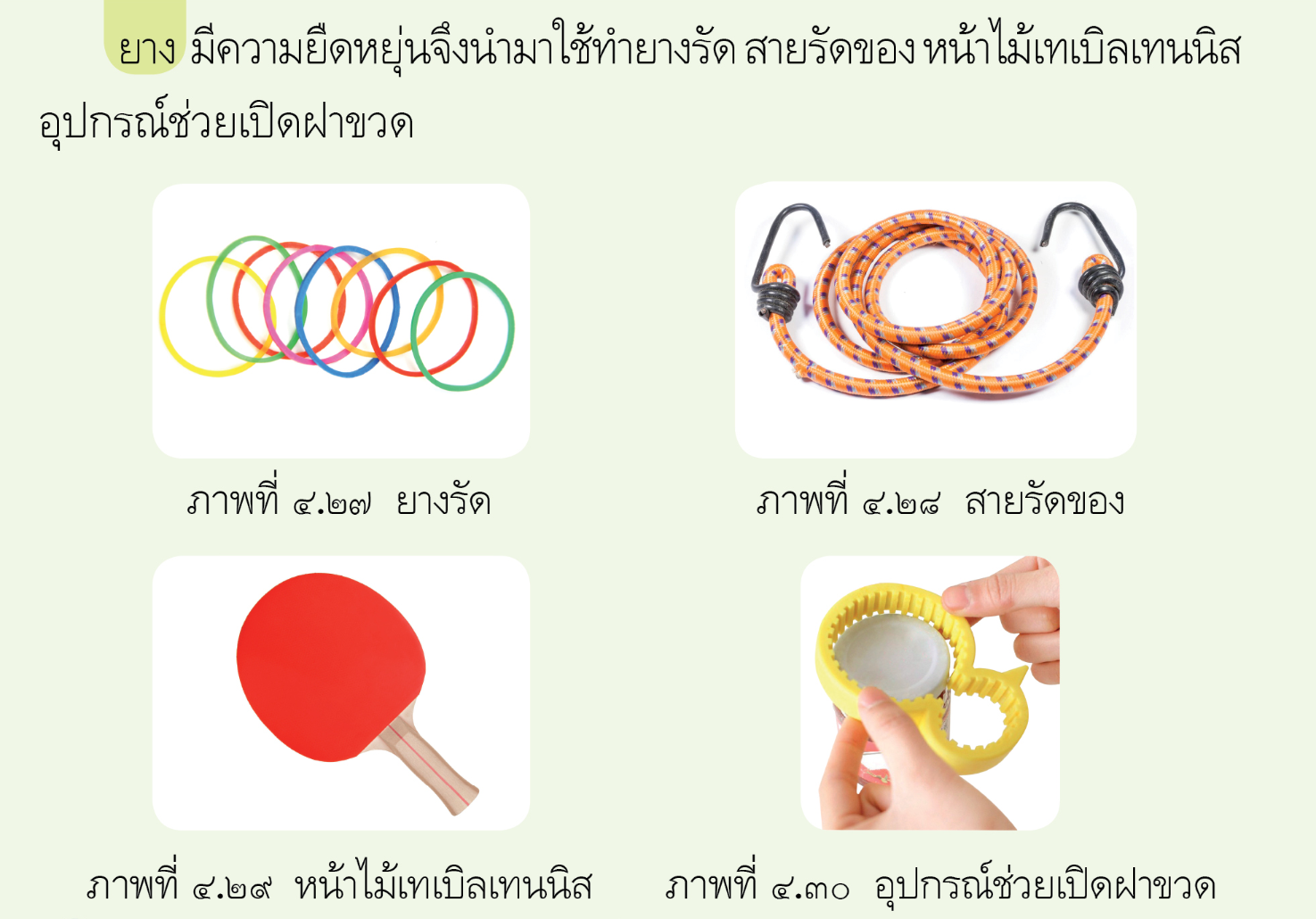 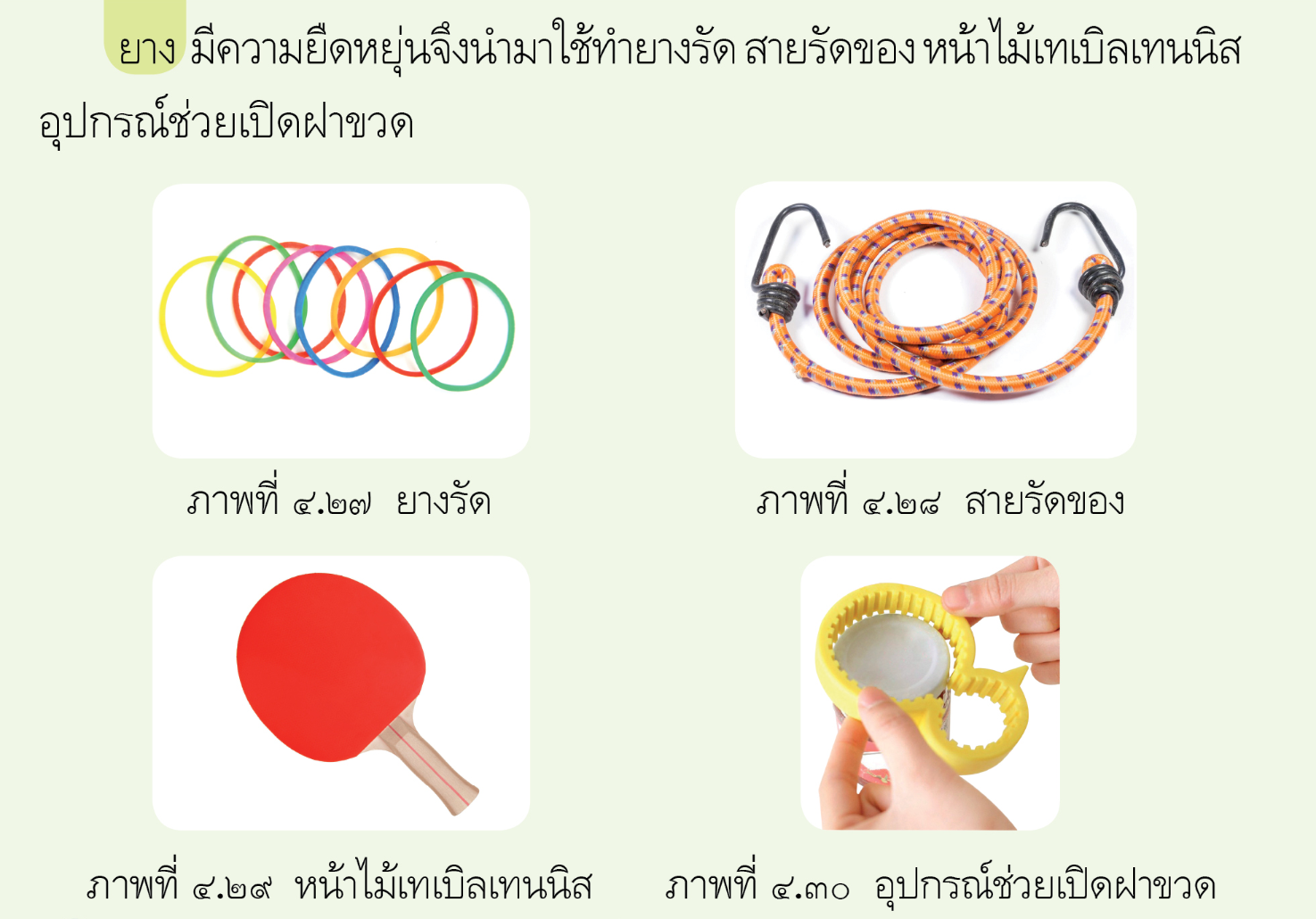 15
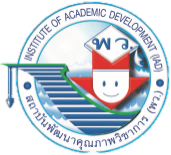 ป.๔
๒.๓ การใช้ประโยชน์จากการนำความร้อนของวัสดุ
	ในการประกอบอาหารส่วนใหญ่มักจะเกี่ยวข้องกับการใช้ความร้อน เพื่อทำให้อาหารสุก ดังนั้น ของใช้ในครัวจึงต้องทำจากวัสดุที่สามารถ 
นำความร้อนได้ เช่น เหล็ก อะลูมิเนียม สเตนเลส เพื่อให้นำความร้อน 
ไปยังอาหารและทำให้อาหารสุกได้เร็ว แต่องค์ประกอบส่วนด้ามหรือหูจับ ทำจากพลาสติกซึ่งเป็นฉนวนความร้อน จึงทำให้ความร้อนไม่สามารถ ถ่ายโอนมายังมือของเราได้
วิทยาศาสตร์และเทคโนโลยี
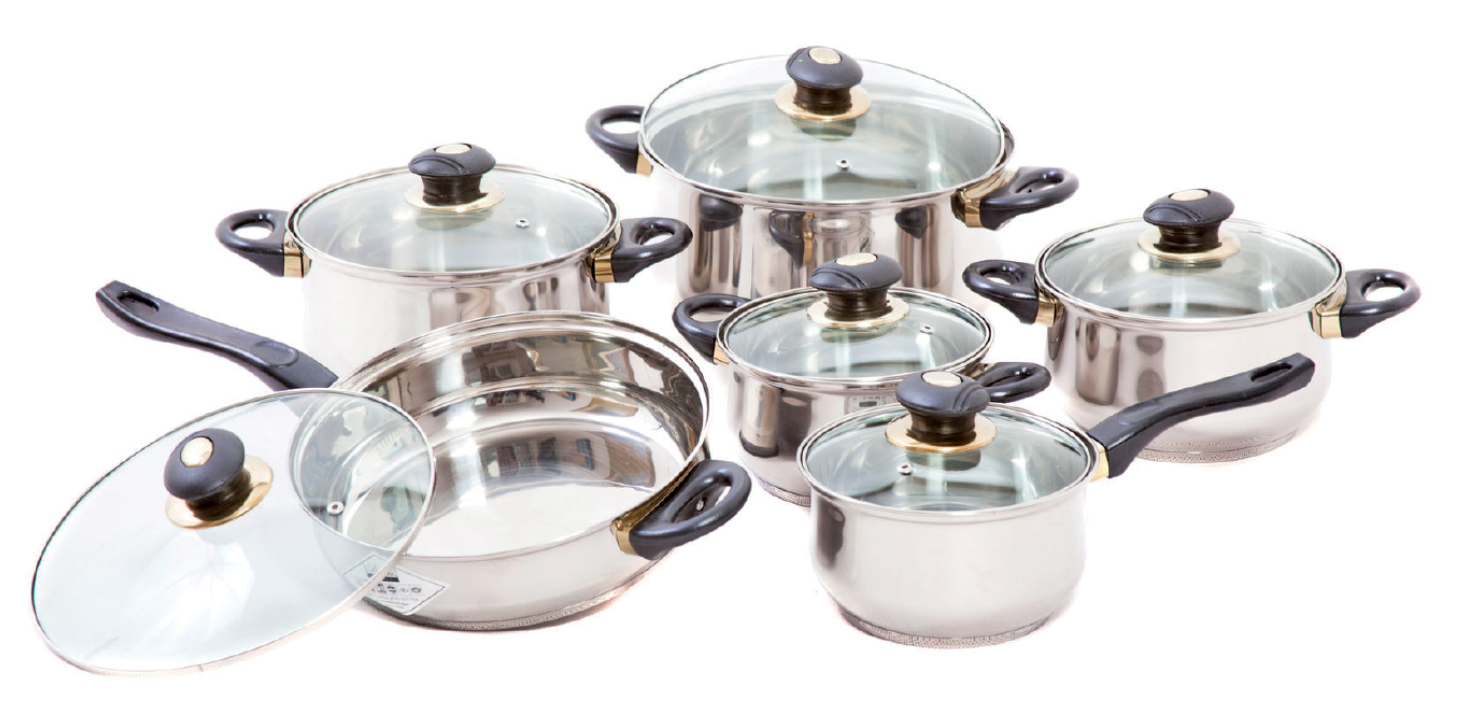 หม้อ
16
ถุงมือกันความร้อน เป็นอุปกรณ์ที่ทำจากวัสดุที่เป็นฉนวนความร้อน จึงป้องกันไม่ให้ความร้อนถ่ายโอนมายังมือเรา
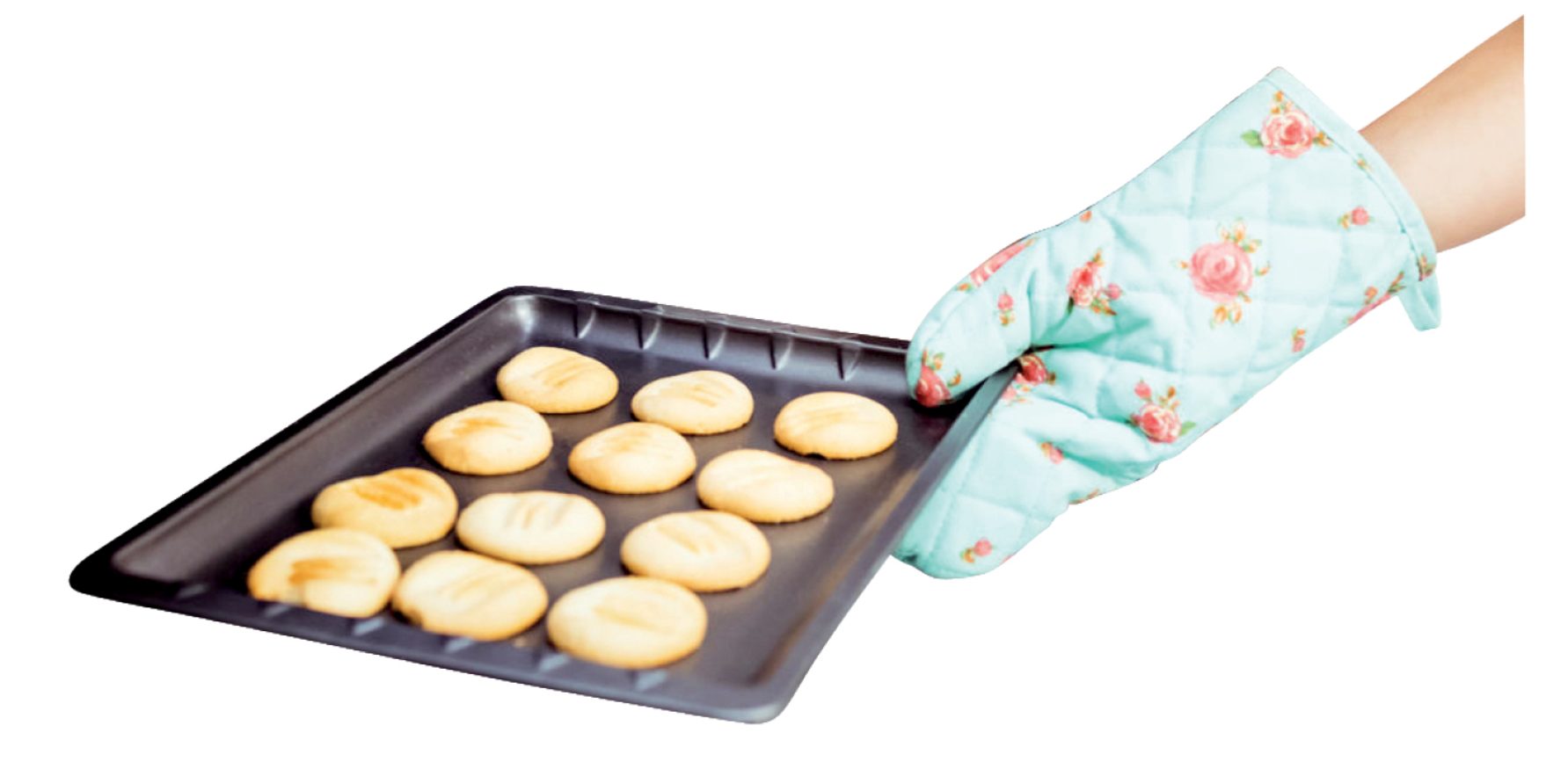 ถุงมือกันความร้อน
17
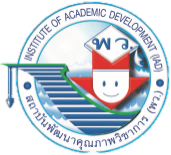 ป.๔
๒.๔ การใช้ประโยชน์จากการนำไฟฟ้าของวัสดุ
	วัสดุแต่ละชนิดมีสมบัติด้านการยอมให้กระแสไฟฟ้าไหลผ่านได้ แตกต่างกัน เราสามารถนำสมบัติที่แตกต่างกันดังกล่าวมาใช้ประโยชน์ ในการทำสิ่งของเครื่องใช้ เช่น เต้าเสียบ ซึ่งทำมาจากทั้งวัสดุที่นำไฟฟ้า เพื่อให้สามารถนำกระแสไฟฟ้าไปยังเครื่องใช้ไฟฟ้าให้สามารถทำงานได้ และวัสดุที่เป็นฉนวนไฟฟ้า เพื่อป้องกันไม่ให้ไฟฟ้าดูด
วิทยาศาสตร์และเทคโนโลยี
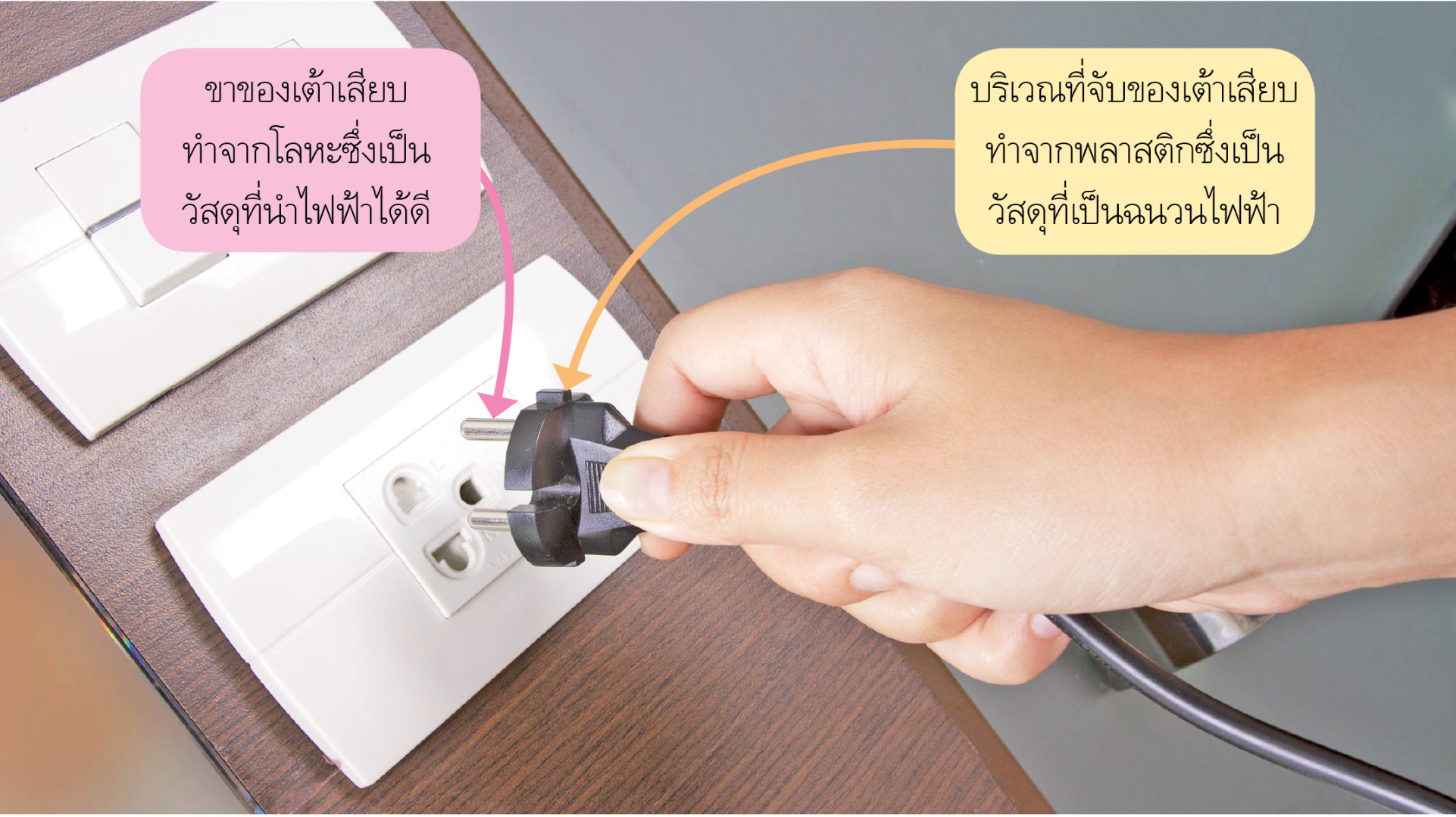 เต้าเสียบ
18
แบบสอบปรนัยเพื่อพัฒนาทักษะกระบวนการทางวิทยาศาสตร์
หน่วยการเรียนรู้ที่ ๔ สมบัติของวัสดุรอบตัวเรา
๑. สิ่งของในข้อใดทำมาจากวัสดุชนิดเดียวกัน
ลูกแก้ว ยางรัด
๑
หม้อ ไม้แปรงฟัน
๒
๔
สมุด ผ้าขนหนู
๓
กระจกใส เลนส์แว่นขยาย
๔
๑
เฉลย      เหตุผล กระจกใส เลนส์แว่นขยาย ทำมาจากแก้ว
ส่วน 	ลูกแก้ว ทำมาจากแก้ว
		ยางรัด ทำมาจากยาง
		หม้อ ทำมาจากโลหะและพลาสติก
		ไม้แปรงฟัน ทำมาจากพลาสติก
		สมุด ทำมาจากกระดาษ
		ผ้าขนหนู ทำมาจากผ้า
๔
๒
๓
๒. ข้อใดเรียงลำดับความแข็งของวัตถุจากมากไปน้อยได้ถูกต้อง
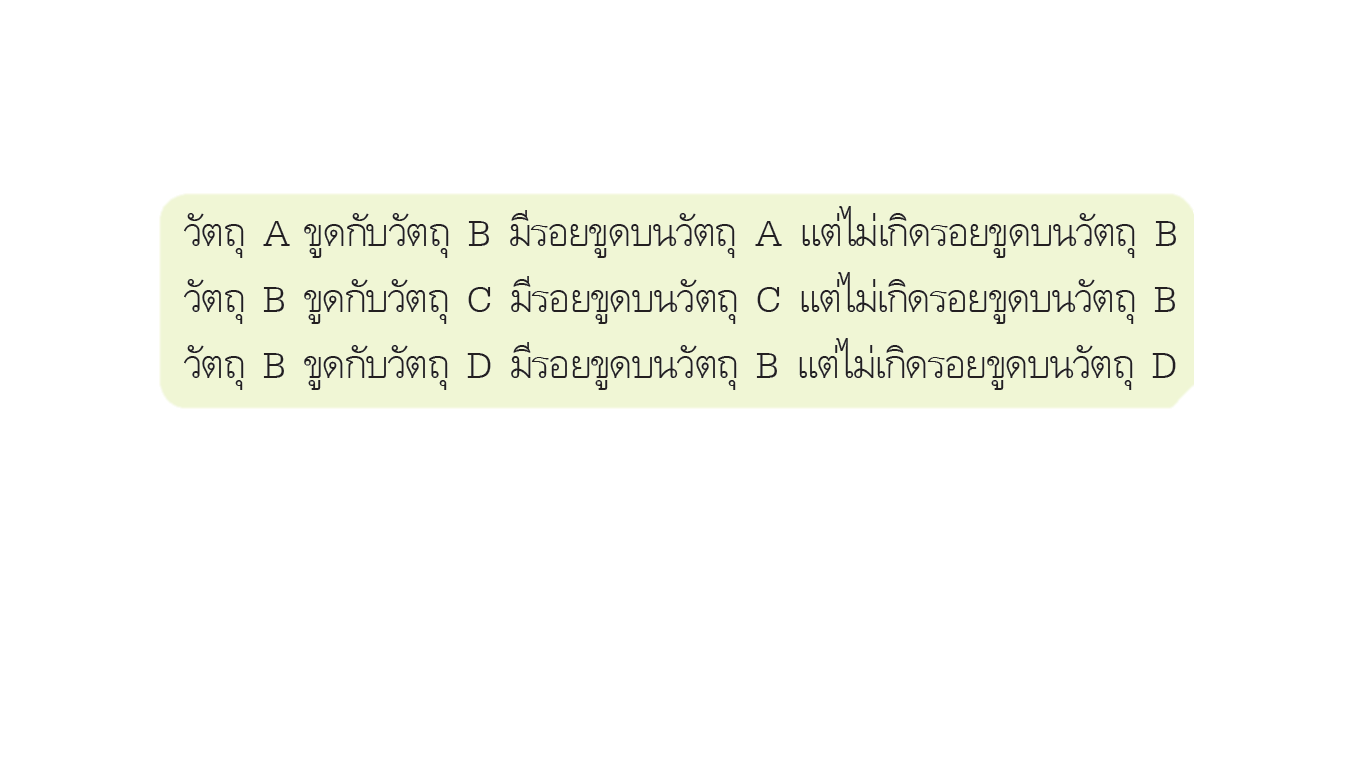 A > B > C > D
๑
เฉลย      เหตุผล
วัตถุ D มีความแข็ง
มากที่สุด รองลงมาคือ
B C และ A ตามลำดับ
๔
B > C > D > A
๒
C > D > A > B
๓
D > B > C > A
๔
๔
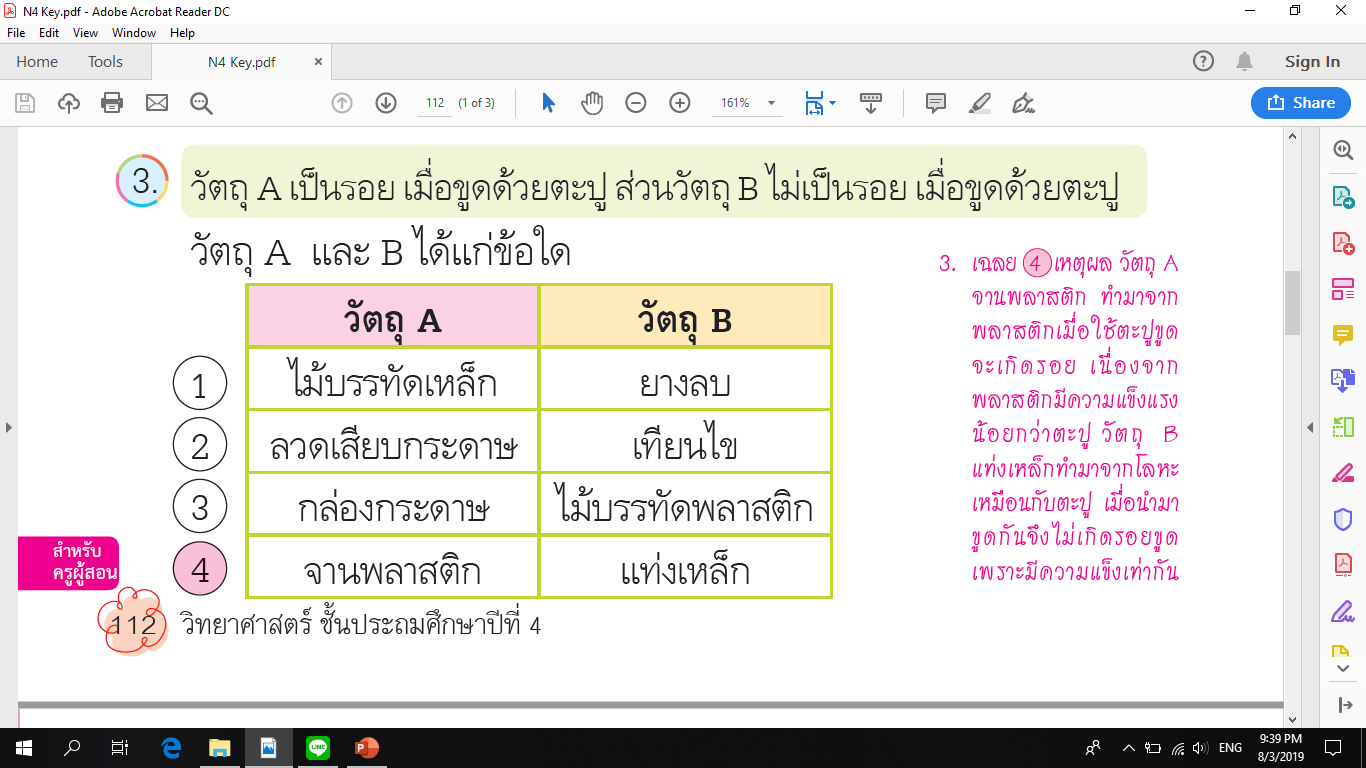 ๓. 
 
                   วัตถุ A และ B ได้แก่ข้อใด
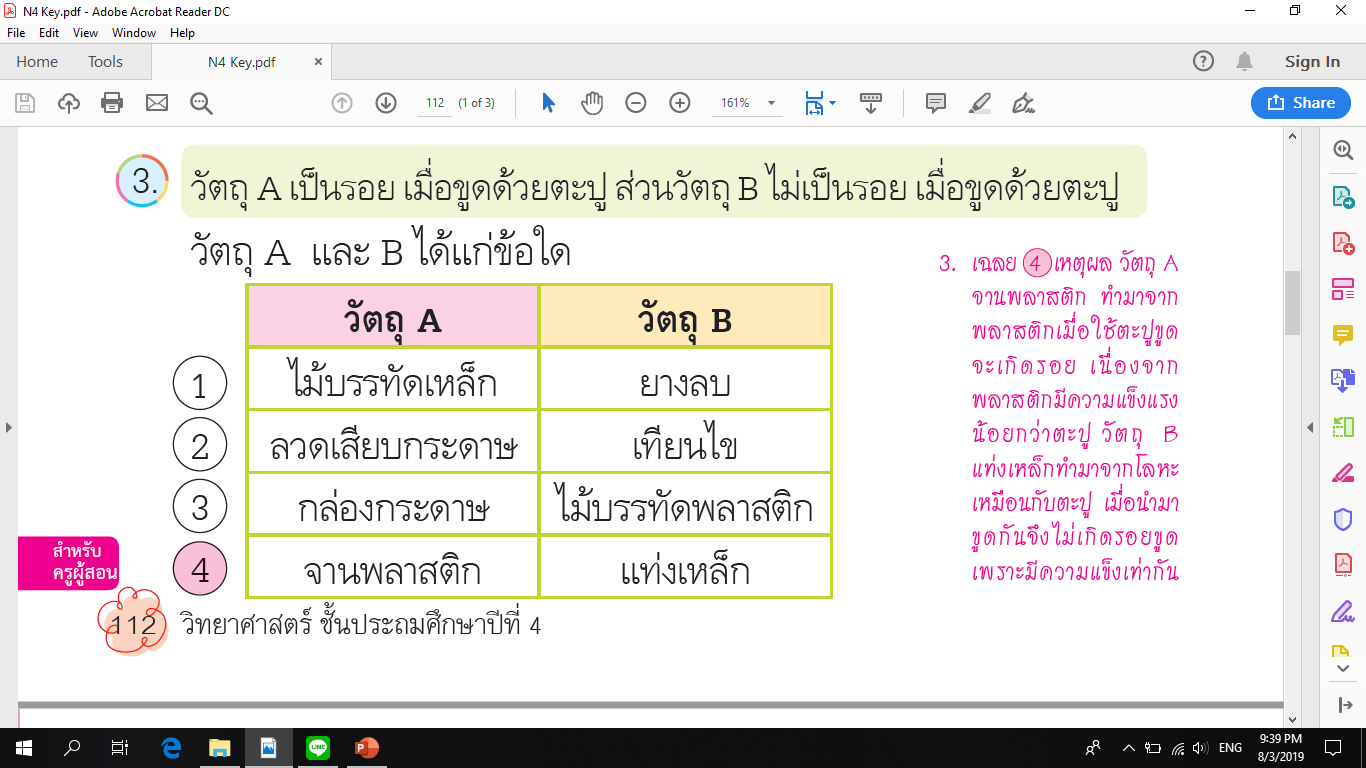 ๑
๒
๓
๔
๔
เฉลย      เหตุผล วัตถุ A จานพลาสติก ทำมาจากพลาสติก เมื่อใช้ตะปูขูดจะเกิดรอย เนื่องจากพลาสติกมีความแข็งแรงน้อยกว่าตะปู วัตถุ B แท่งเหล็กทำมาจากโลหะเหมือนกับตะปู เมื่อนำมาขูดกันจึงไม่เกิดรอยขูด เพราะมีความแข็งเท่ากัน
๔
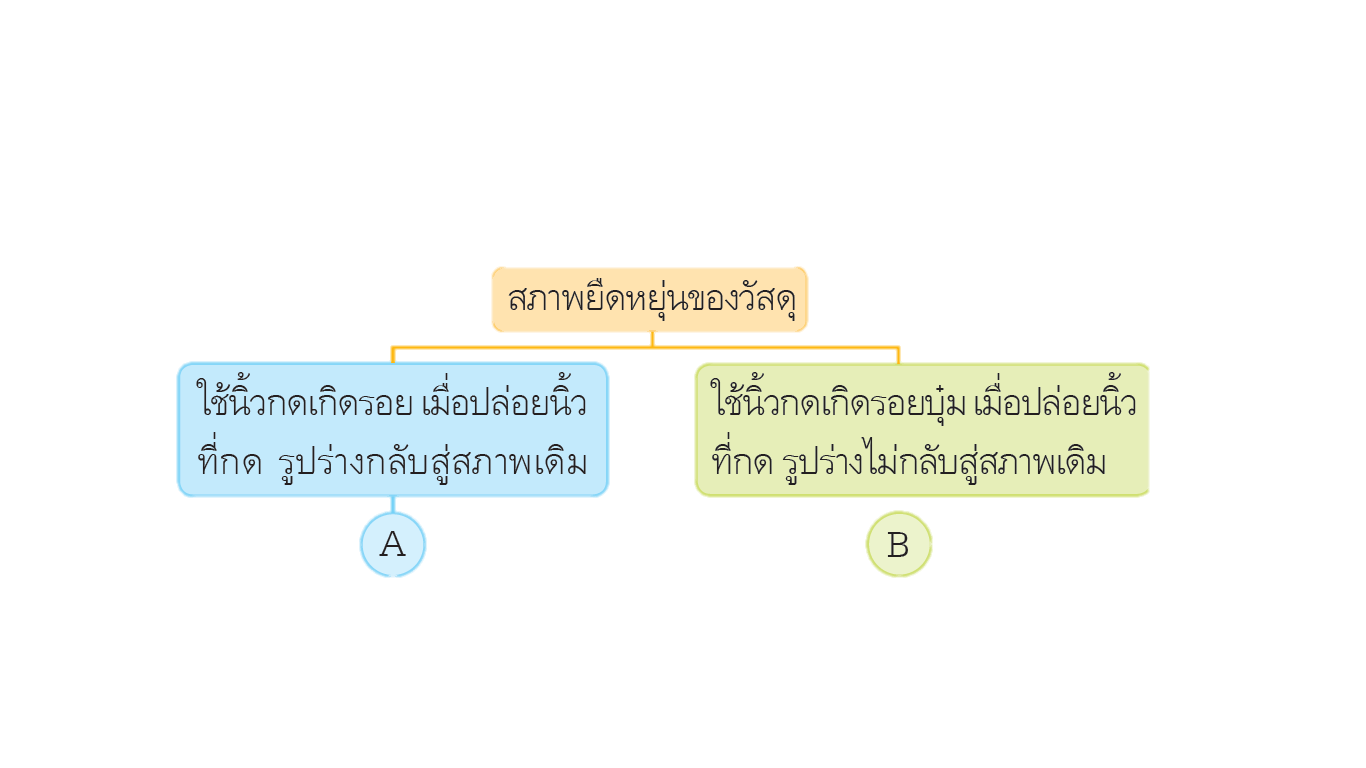 ๔. 




A และ B คือวัสดุในข้อใด
๑
๒
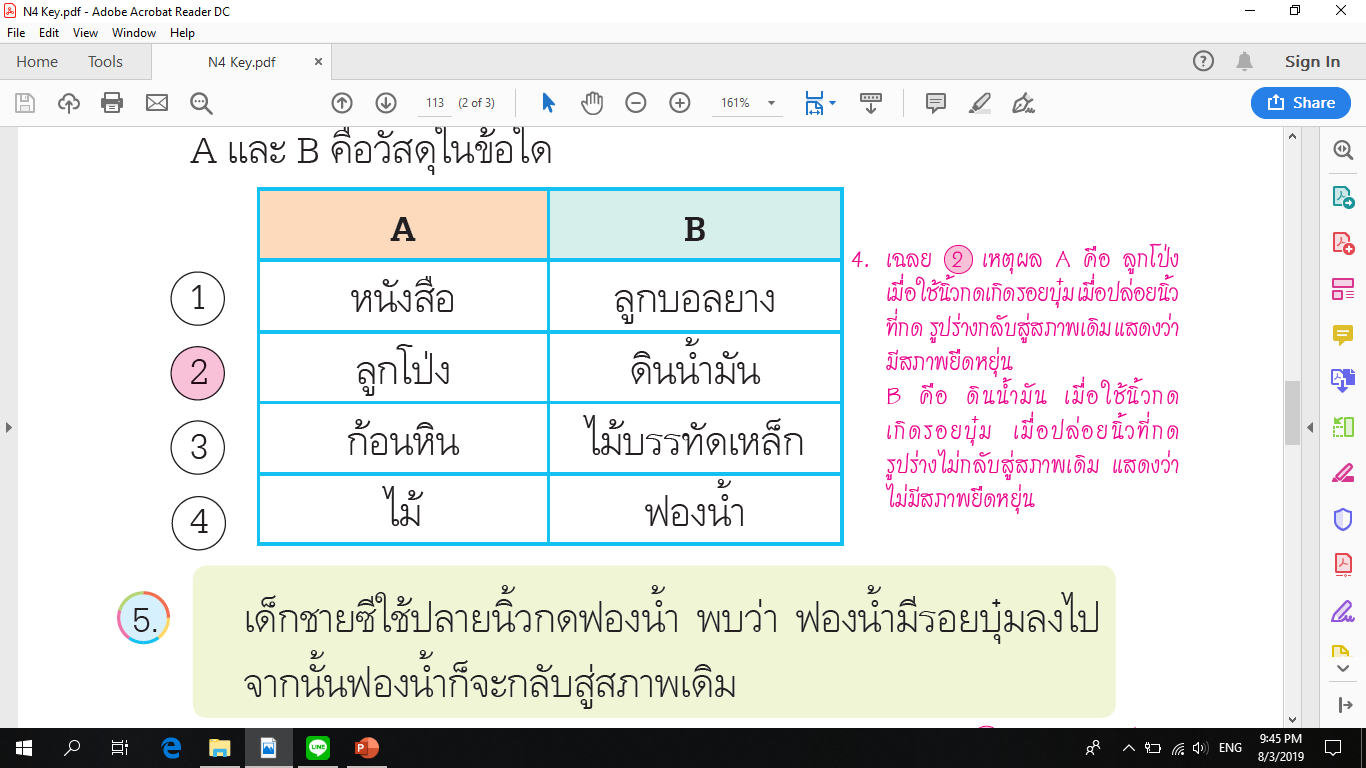 ๓
๔
๒
เฉลย      เหตุผล A คือ ลูกโป่ง
เมื่อใช้นิ้วกดเกิดรอยบุ๋ม เมื่อปล่อยนิ้วที่กด รูปร่างกลับสู่สภาพเดิม แสดงว่ามีสภาพยืดหยุ่น
B คือ ดินนํ้ามัน เมื่อใช้นิ้วกด
เกิดรอยบุ๋ม เมื่อปล่อยนิ้วที่กด
รูปร่างไม่กลับสู่สภาพเดิม 
แสดงว่าไม่มีสภาพยืดหยุ่น
๒
23
๕. 


   ข้อใดเป็นสมบัติของฟองนํ้า
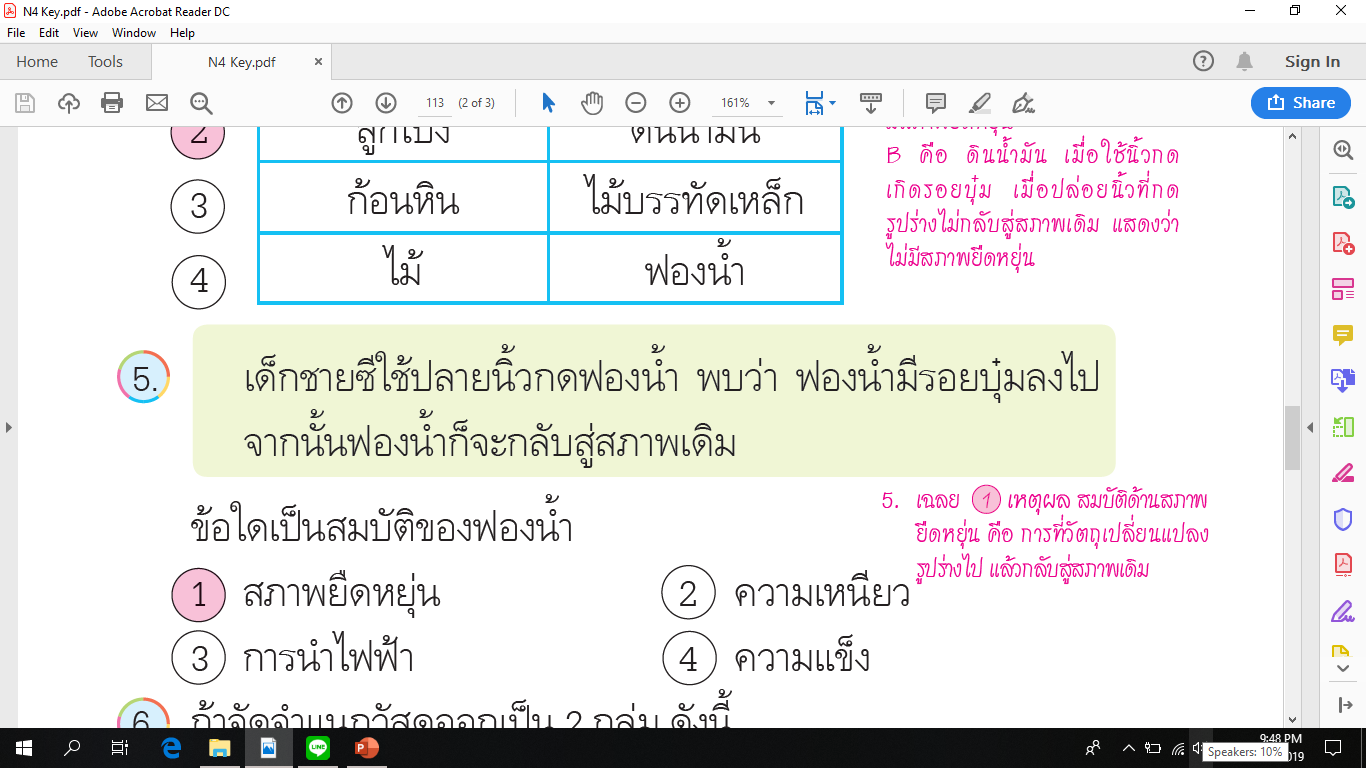 สภาพยืดหยุ่น
๑
๑
ความเหนียว
๒
การนำไฟฟ้า
๓
ความแข็ง
๔
เฉลย      เหตุผล สมบัติด้านสภาพ
ยืดหยุ่น คือ การที่วัตถุเปลี่ยนแปลง
รูปร่างไป แล้วกลับสู่สภาพเดิม
๑
๖. ถ้าจัดจำแนกวัสดุออกเป็น ๒ กลุ่ม ดังนี้



ข้อใดเป็นเกณฑ์ที่ใช้จัดจำแนกวัสดุ
สี
๑
พื้นผิว
๒
สภาพยืดหยุ่น
๓
การนำความร้อน
๔
เฉลย      เหตุผล
กลุ่มที่ ๑ คือ ตัวนำความร้อน
เป็นวัสดุที่ยอมให้ความร้อนผ่านได้ดี
กลุ่มที่ ๒ คือ ฉนวนความร้อนเป็น
วัสดุที่ยอมให้ความร้อนผ่านได้ไม่ดี
๔
๔
๗. ข้อใดกล่าวถูกต้อง
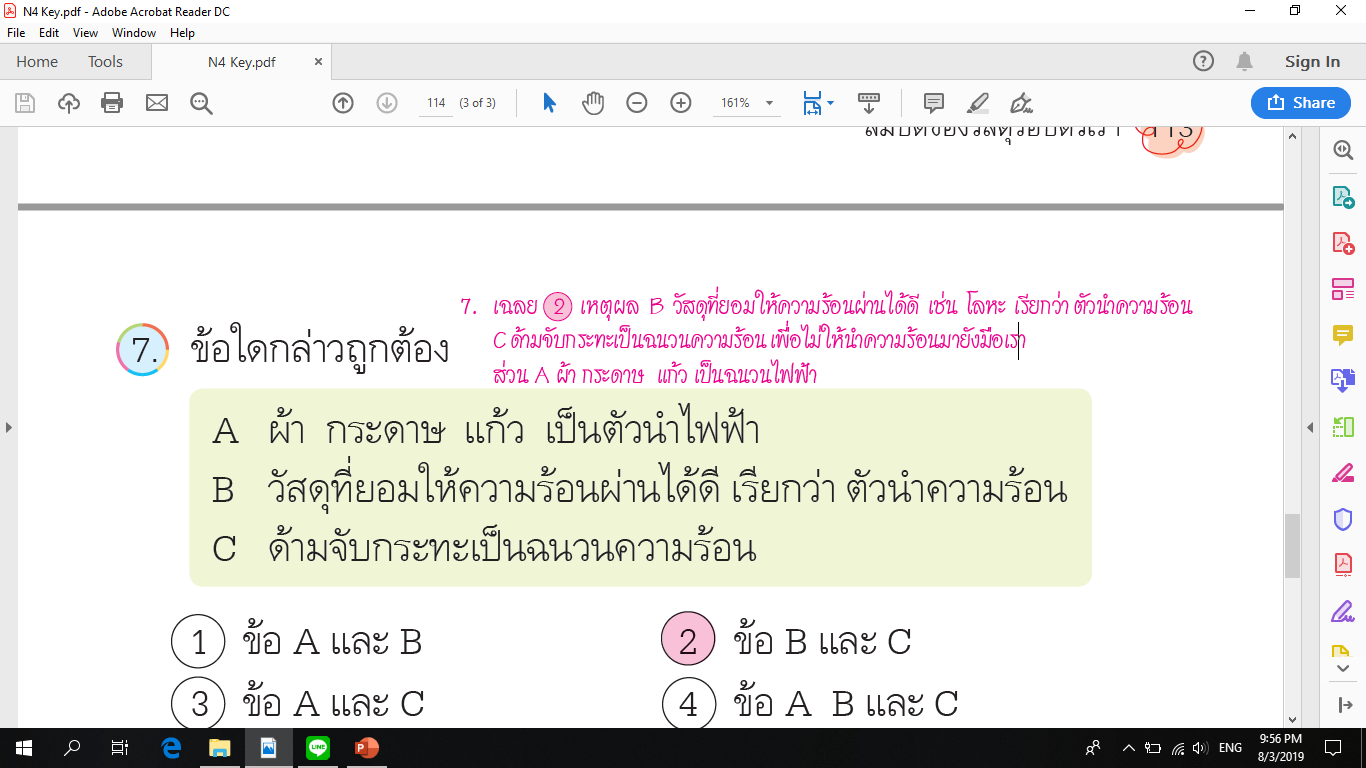 ข้อ A และ B
๑
ข้อ B และ C
๒
๒
ข้อ A และ C
๓
ข้อ A B และ C
๔
เฉลย       เหตุผล B วัสดุที่ยอมให้ความร้อนผ่านได้ดี เช่น โลหะ เรียกว่า ตัวนำความร้อน
C ด้ามจับกระทะเป็นฉนวนความร้อน เพื่อไม่ให้นำความร้อนมายังมือเรา
ส่วน A ผ้า กระดาษ แก้ว เป็นฉนวนไฟฟ้า
๒
๘. วัตถุข้อใดเป็นตัวนำไฟฟ้าทั้งหมด
ทองแดง แก้ว ยาง
๑
๓
ไม้ สังกะสี เส้นด้าย
๒
เงิน อะลูมิเนียม ทองคำ
๓
เหล็ก กระดาษ กระเบื้อง
๔
เฉลย      เหตุผล เงิน อะลูมิเนียม ทองคำ เป็นตัวนำไฟฟ้า
เพราะยอมให้กระแสไฟฟ้าไหลผ่านได้ดี
ส่วน 	ทองแดง เป็นตัวนำไฟฟ้า
		แก้ว ยาง เป็นฉนวนไฟฟ้า
 		ไม้ เส้นด้าย เป็นฉนวนไฟฟ้า
		สังกะสี เป็นตัวนำไฟฟ้า
		เหล็ก เป็นตัวนำไฟฟ้า
		กระดาษ กระเบื้อง เป็นฉนวนไฟฟ้า
๓
๑
๒
27
๓
๙. ข้อใดกล่าวถึงการนำวัสดุมาใช้ประโยชน์ไม่เหมาะสม
๑
เหล็ก ใช้ทำหูจับหม้อ
๑
โลหะ ใช้ทำแผ่นเตารีด
๒
ฟองนํ้า ใช้ทำเบาะชุดรับแขก
๓
ยาง ใช้ทำหน้าไม้เทเบิลเทนนิส
๔
เฉลย      เหตุผล หูจับหม้อ ควรทำจากพลาสติก
เพราะเป็นฉนวนความร้อน ไม่นำความร้อนมายังมือเรา
ส่วน  	โลหะ ใช้ทำแผ่นเตารีด เพราะเป็นตัวนำความร้อน
		ยอมให้ความร้อนผ่านได้ดี
		ฟองน้ำ ใช้ทำเบาะชุดรับแขก เพราะมีสภาพยืดหยุ่น
		และนุ่ม
		ยาง ใช้ทำหน้าไม้เทเบิลเทนนิส เพราะมีสภาพยืดหยุ่น
๑
๒
๓
28
๔
๑๐. เพราะเหตุใดต้องใช้ยางในการหุ้มสายไฟฟ้า
	 ของเครื่องใช้ต่าง ๆ
เพื่อประหยัดค่าใช้จ่าย
๑
๒
เพื่อป้องกันไม่ให้ไฟฟ้าดูด
๒
เพื่อให้สะดวกต่อการใช้งาน
๓
เพื่อให้ใช้งานได้เป็นระยะเวลานาน
๔
เฉลย      เหตุผล การใช้ยางหุ้มสายไฟฟ้า
ของเครื่องใช้ต่าง ๆ เพื่อป้องกันไม่ให้ไฟฟ้าดูดเนื่องจากด้านในเป็นทองแดง ซึ่งเป็นตัวนำ
ไฟฟ้า
๒